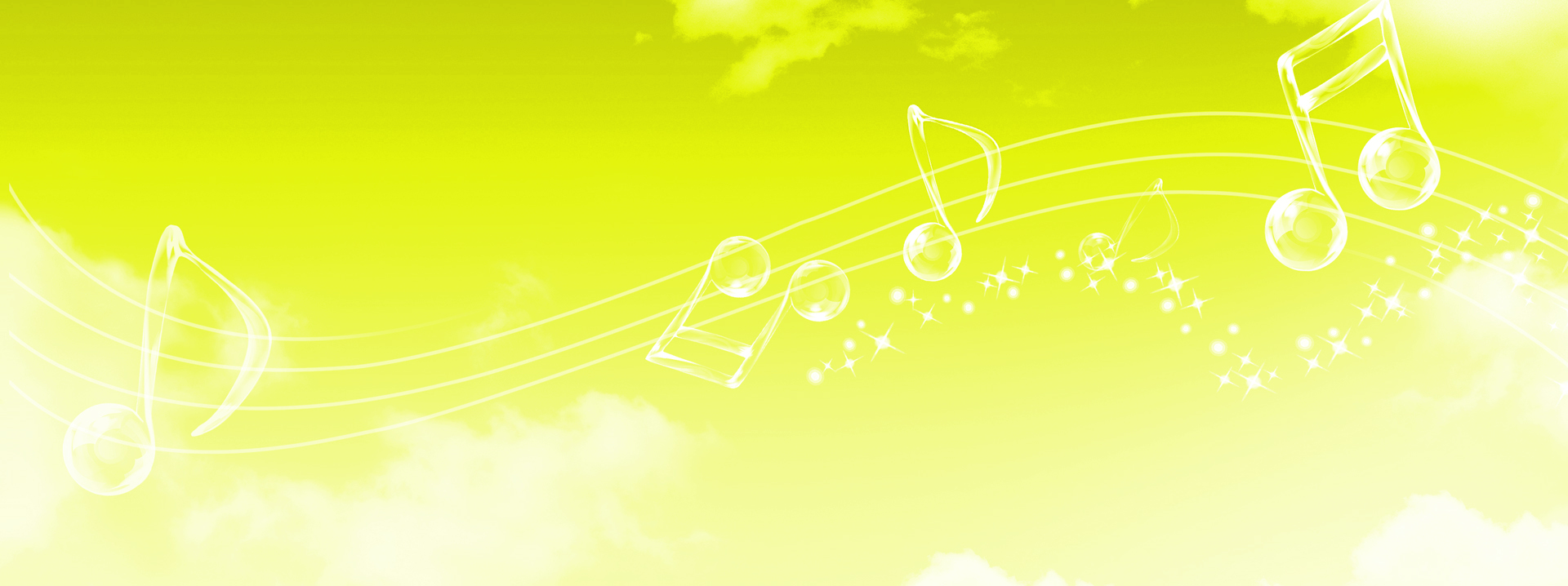 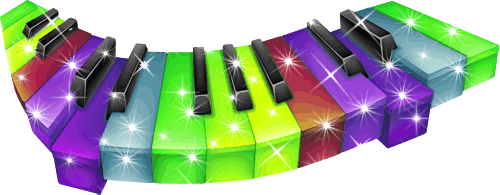 Дорогой друг!
Музыка окружает нас по всюду. И не страшно, если ты ещё не научился играть на музыкальных инструментах, главное - уметь слышать музыку и научиться её любить.
 Работая с этой тетрадью, ты отправишься в удивительное путешествие и познакомишься с удивительным миром музыки, научишься слышать, понимать и чувствовать её.  Побываешь на острове царицы «Нотной грамоты», заглянешь на полянку «Веселых звуков», повстречаешь необыкновенных героев, а весёлый Скрипичный ключ поможет тебе попасть в эту волшебную страну. 
Итак, вперёд по музыкальной дорожке! 
В путь!
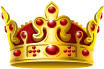 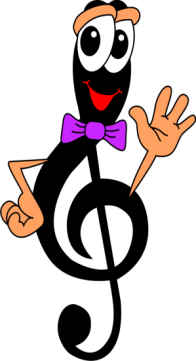 МУЗЫКАЛЬНОЕ ПУТЕШЕСТВИЕ
РАБОЧАЯ ТЕТРАДЬ
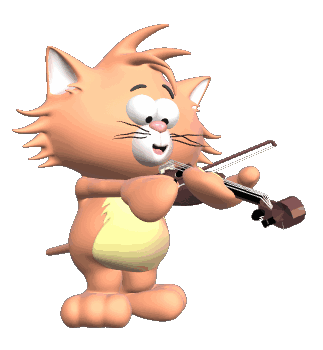 для детей 
старшего дошкольного возраста
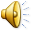 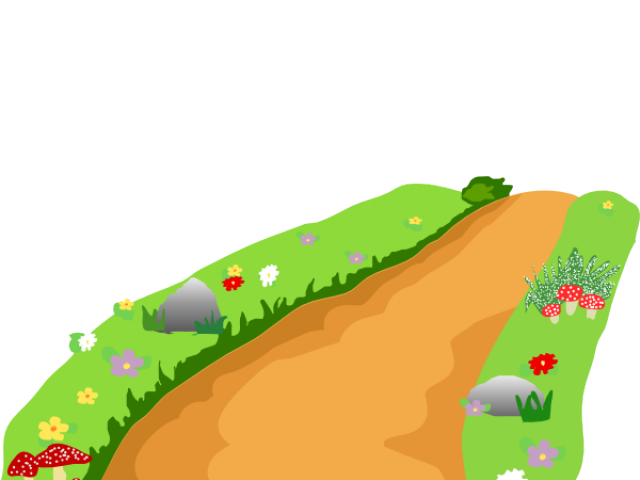 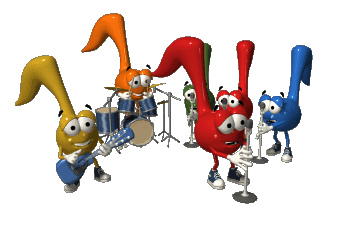 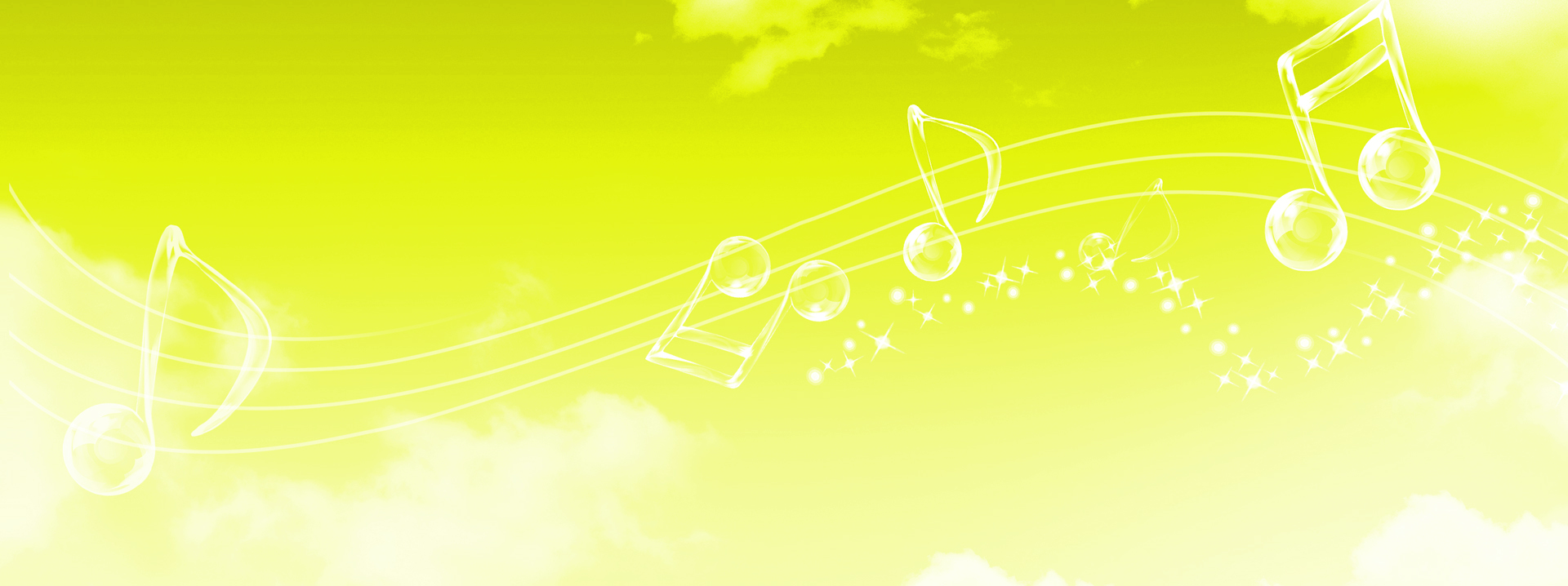 Аннотация 
Рабочая тетрадь по музыкальному воспитанию разработана в соответствии с требованиями  ФГОС на основе современных методологических взглядов на образование, развитие и воспитание ребенка,  с целью ознакомления детей дошкольного возраста  (5-7 лет), с  основами музыкальной культуры. 
          В процессе работы с тетрадью дети  познакомяться  с       нотной  грамотой, ритмическим  моделированием,  с музыкальными ладами: мажор, минор,  музыкальными жанрами. В рабочей тетради детям предлагаются игровые             задания  на восприятие музыки; развития  мышления, фантазии, логики, развития тембрового и  звуковысотного слуха через интеграцию всех направлений развития  детей: социально-коммуникативного, познавательного, речевого, художественно-эстетического, физического.
 Рабочая тетрадь адресована музыкальным руководителям, воспитателям детских садов.
Рабочую тетрадь можно использовать, как в интерактивном виде, так и в печатном варианте.
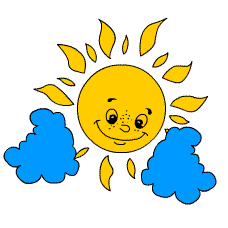 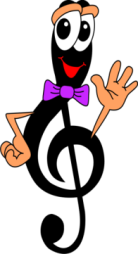 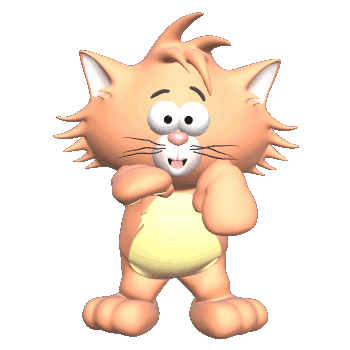 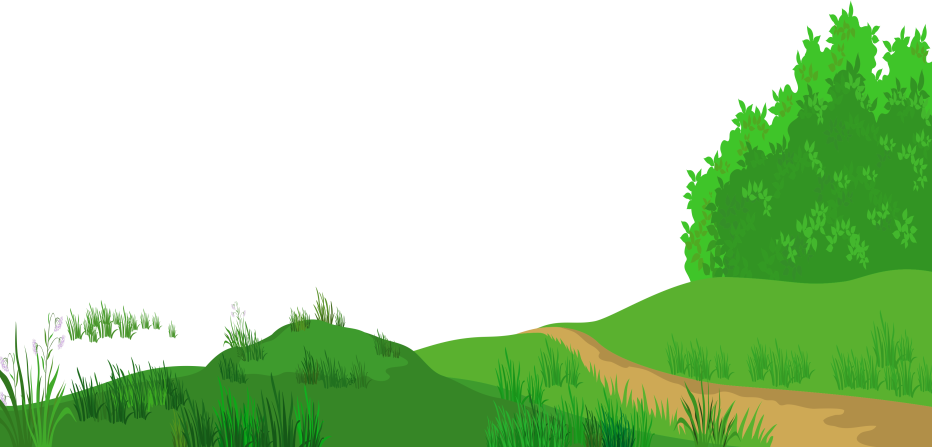 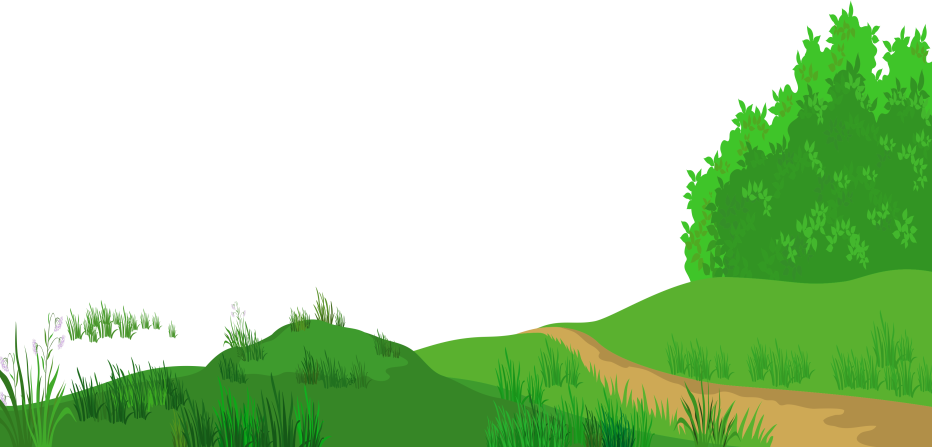 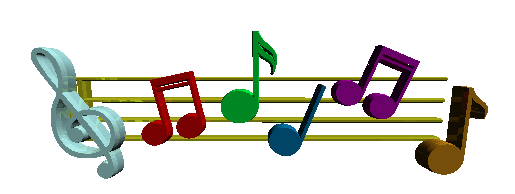 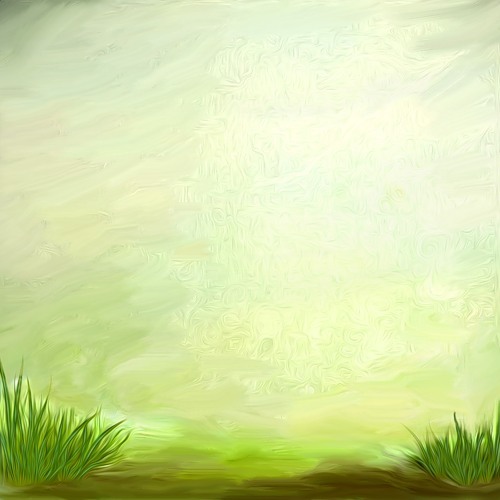 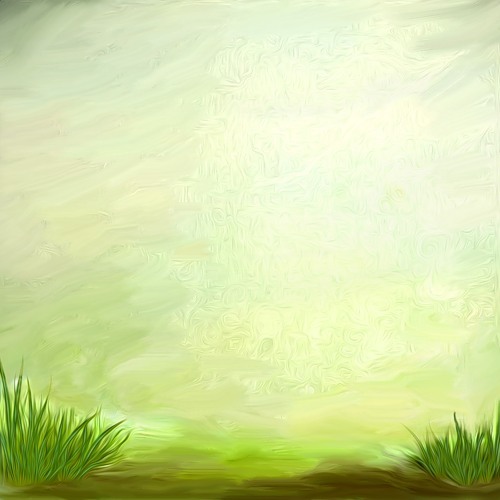 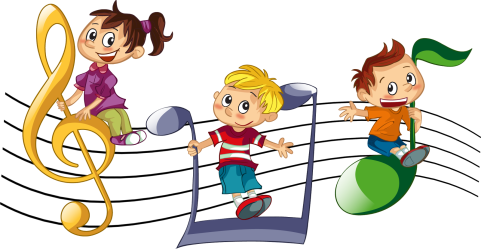 Здравствуй, мой маленький друг!
Сегодня мы отправимся в 
музыкальное путешествие, 
а поможет нам в этом -
скрипичный ключ. 


.
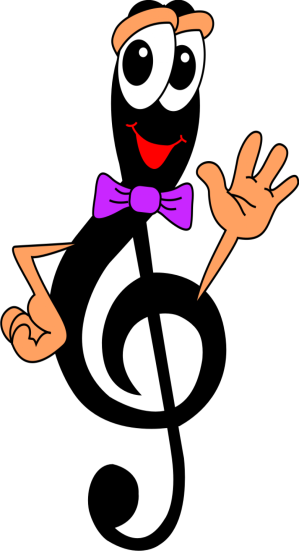 Скрипичный ключик побывает в гостях у разных сказочных героев и расскажет о музыке
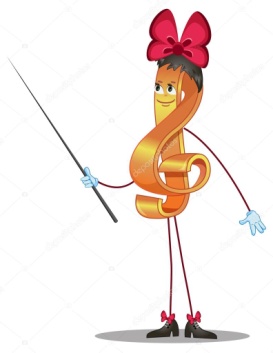 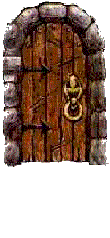 Ключ имеет каждый дом –
Деревянный и кирпичный.
И у ноток ключик есть,
Называется … (СКРИПИЧНЫЙ)
Ключ и нотки разукрась, чтоб в мир музыки попасть.
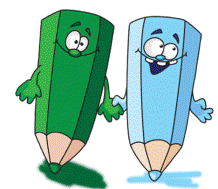 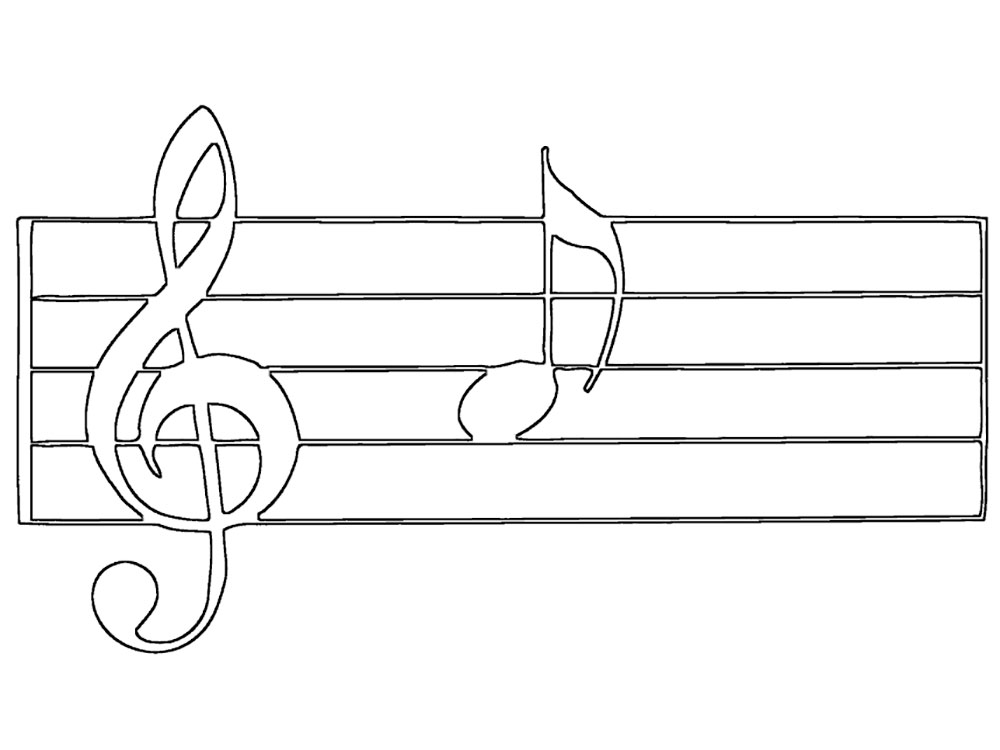 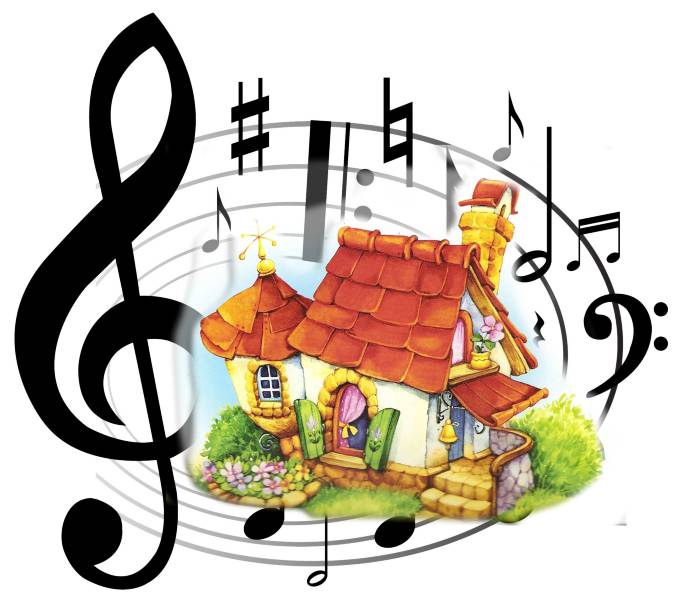 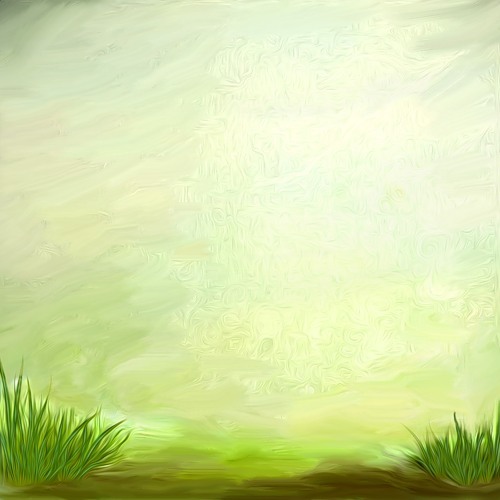 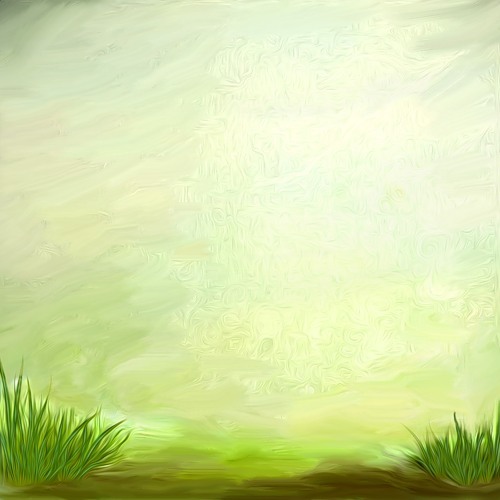 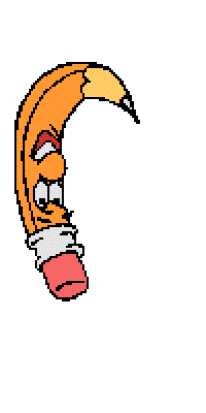 Нарисуй скрипичный ключ
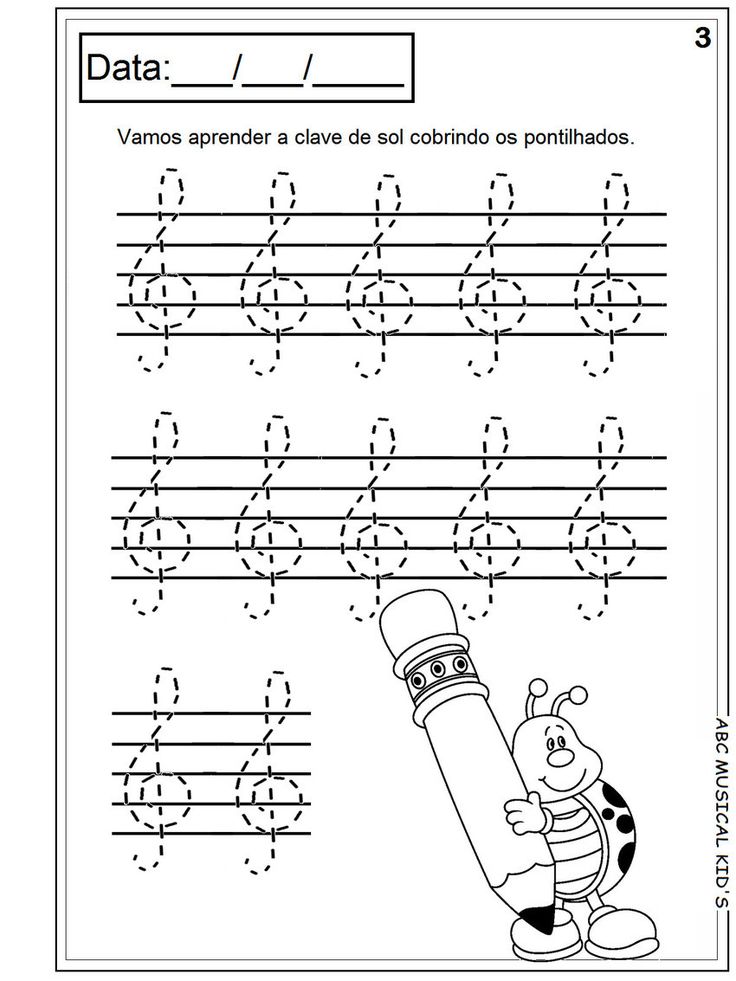 Сверху петля, снизу крючок,
Стою вначале нотных строк,
Отвечайте-ка, друзья,
Догадались кто же я?
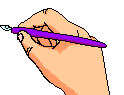 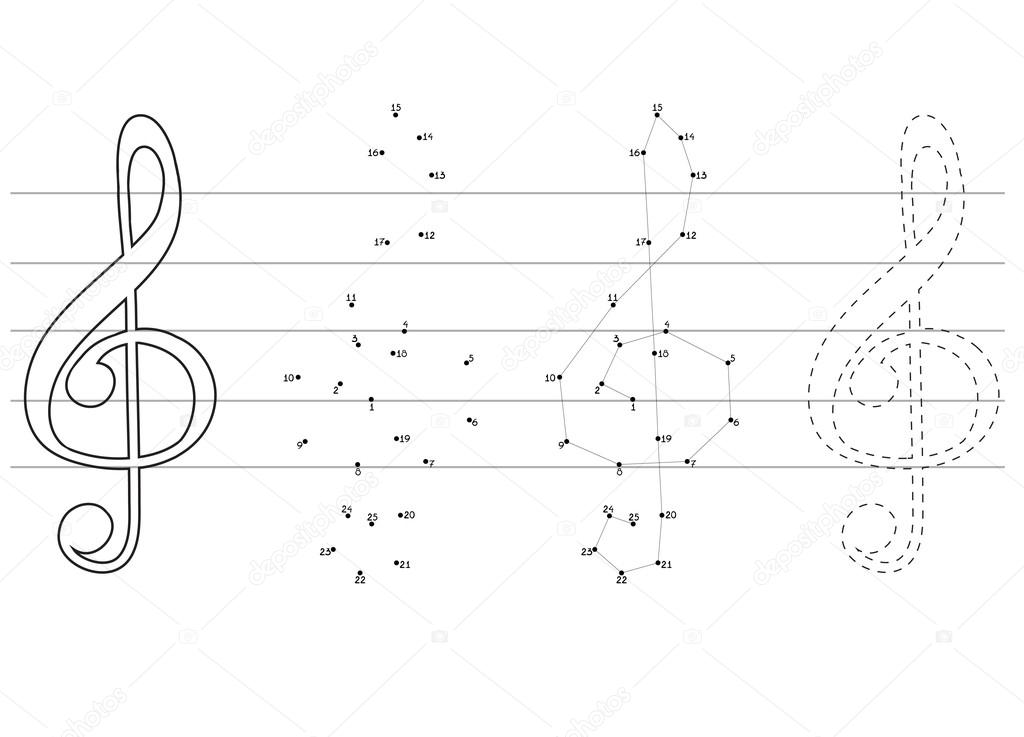 Раскрась весёлые нотки
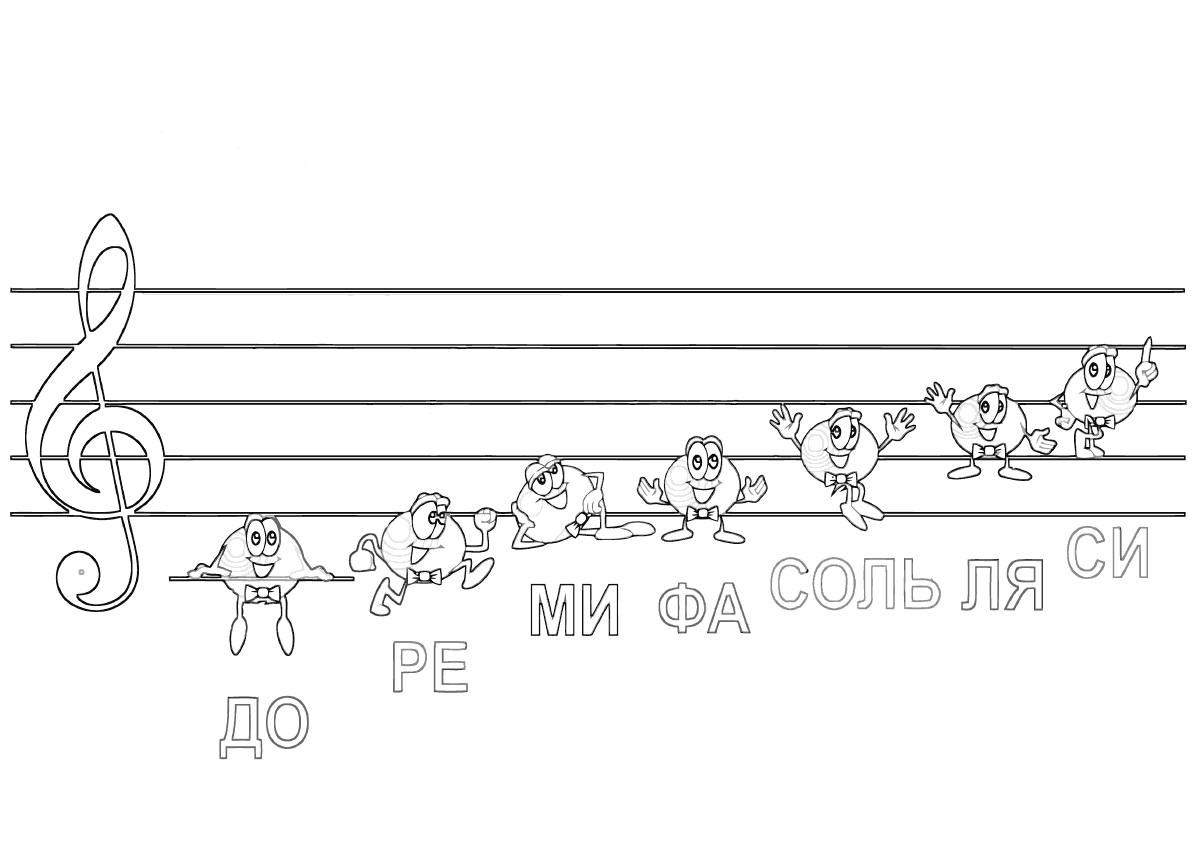 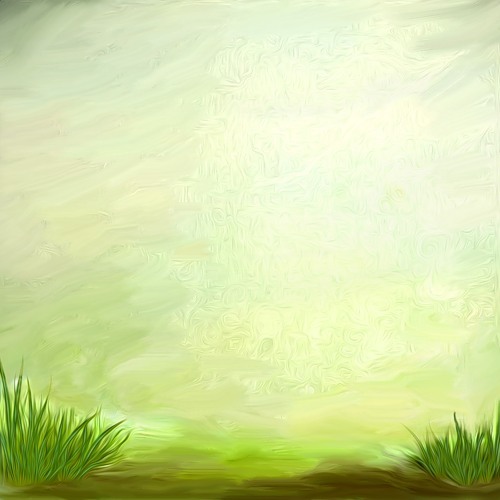 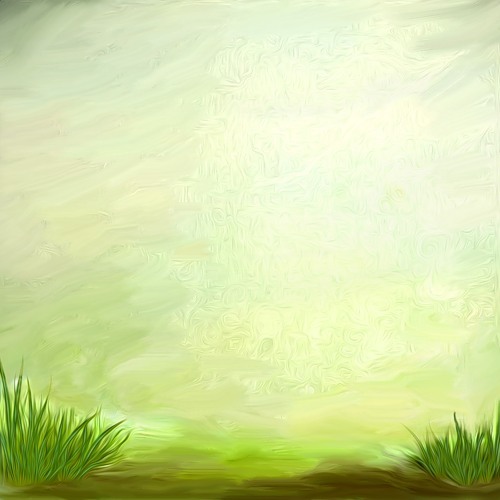 МУЗЫКАЛЬНЫЙ ПАРОВОЗИК «ЧУХ-ЧУХ»
ОТПРАВЛЯЕТСЯ В ВЕСЁЛОЕ ПУТЕШЕСТВИЕ
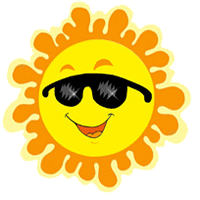 Музыкальный паровоз
В город жителей повез
Вот Размер, а это такт.
В нем четыре доли, так?
Такты эти все равны.
Как Размеровы штаны.
На четыре равных счета
Размещаем в такты ноты.
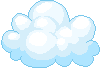 Всех размер пересчитал
И Ключу команду дал.
Ключ махнул рукой: «Вперед!
Набираем дружно ход!»
Раздается стук колес,
Быстро едет паровоз.
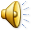 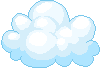 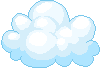 На вагончике – ВОСЬМЫЕ,
Веселые и озорные
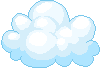 Это такт. Здесь разместилась одна нота. Она длинная и важная - ЦЕЛАЯ.
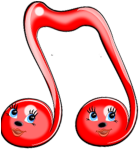 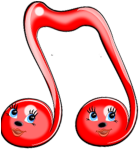 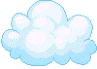 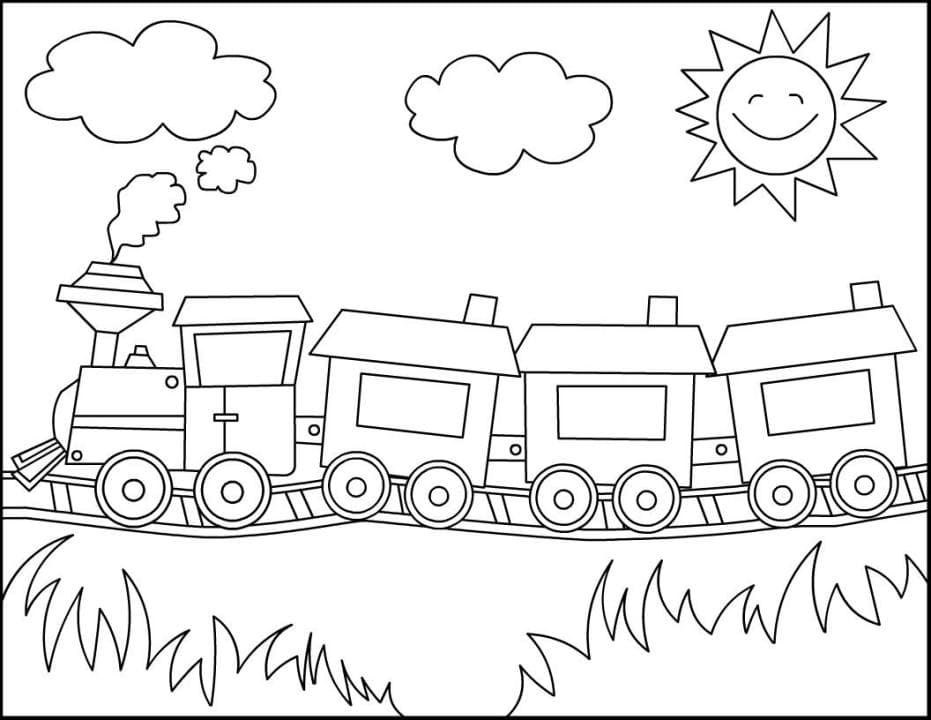 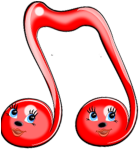 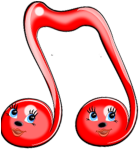 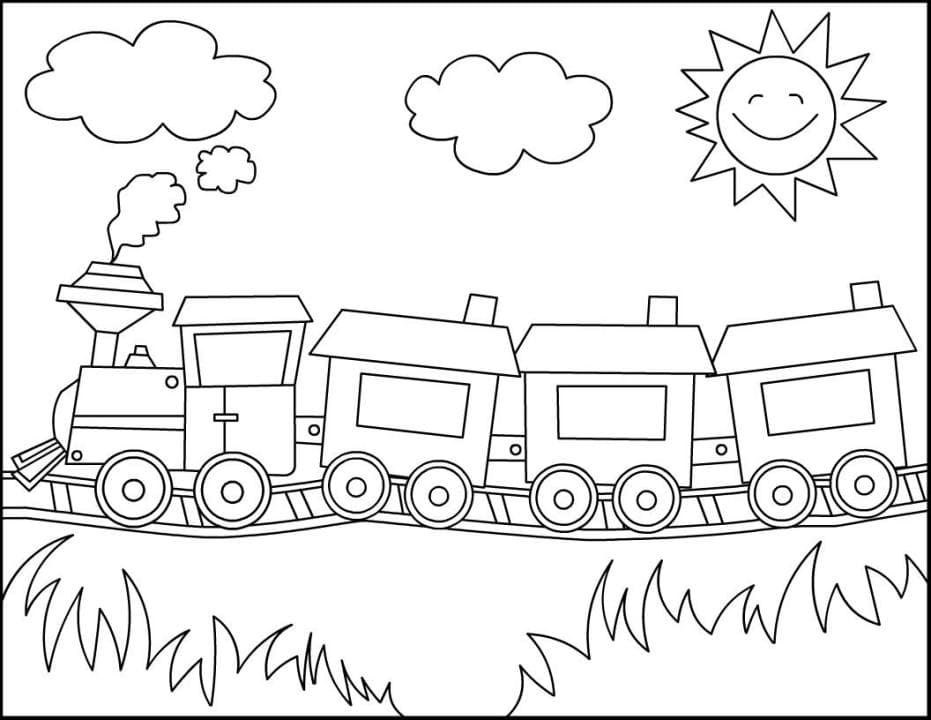 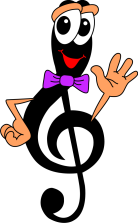 А за ними - ЧЕТВЕРТИНКИ
ЦЕЛАЯ
Это едут - ПОЛОВИНКИ
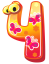 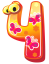 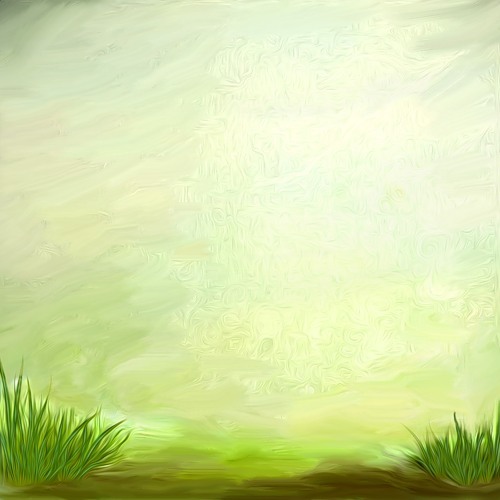 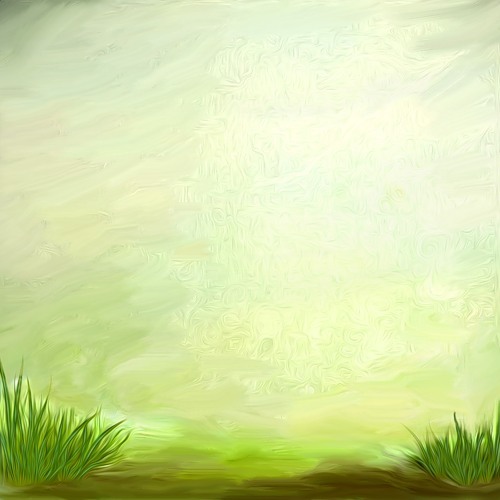 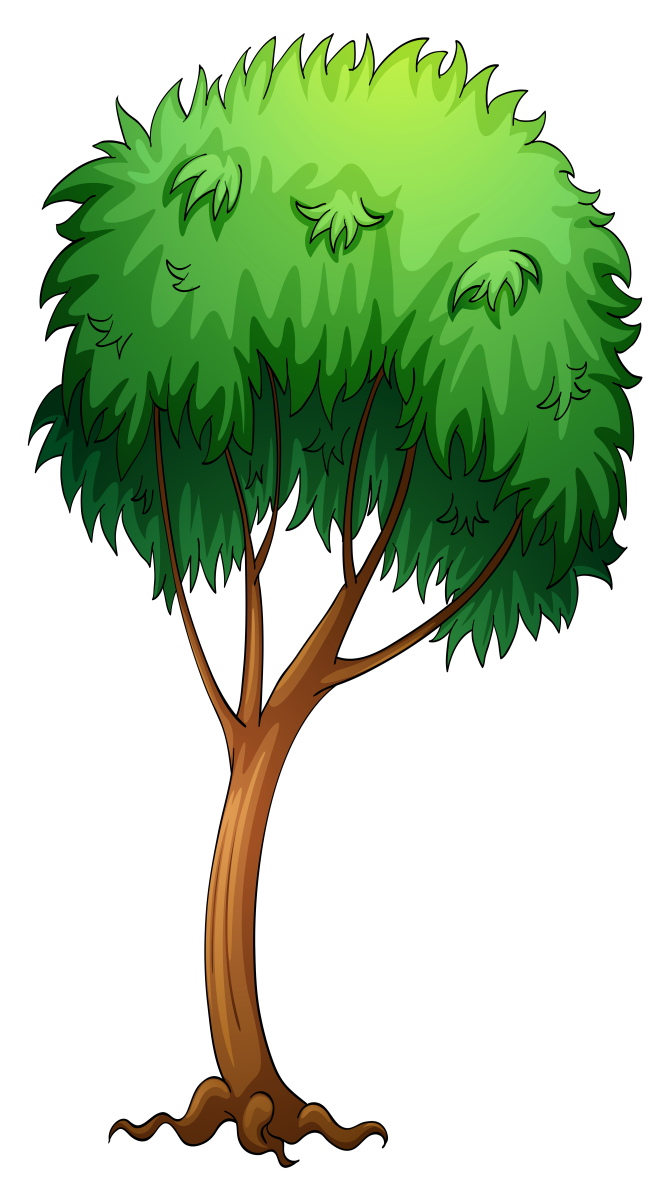 ПОЛЯНКА ВЕСЁЛЫХ ЗВУКОВ
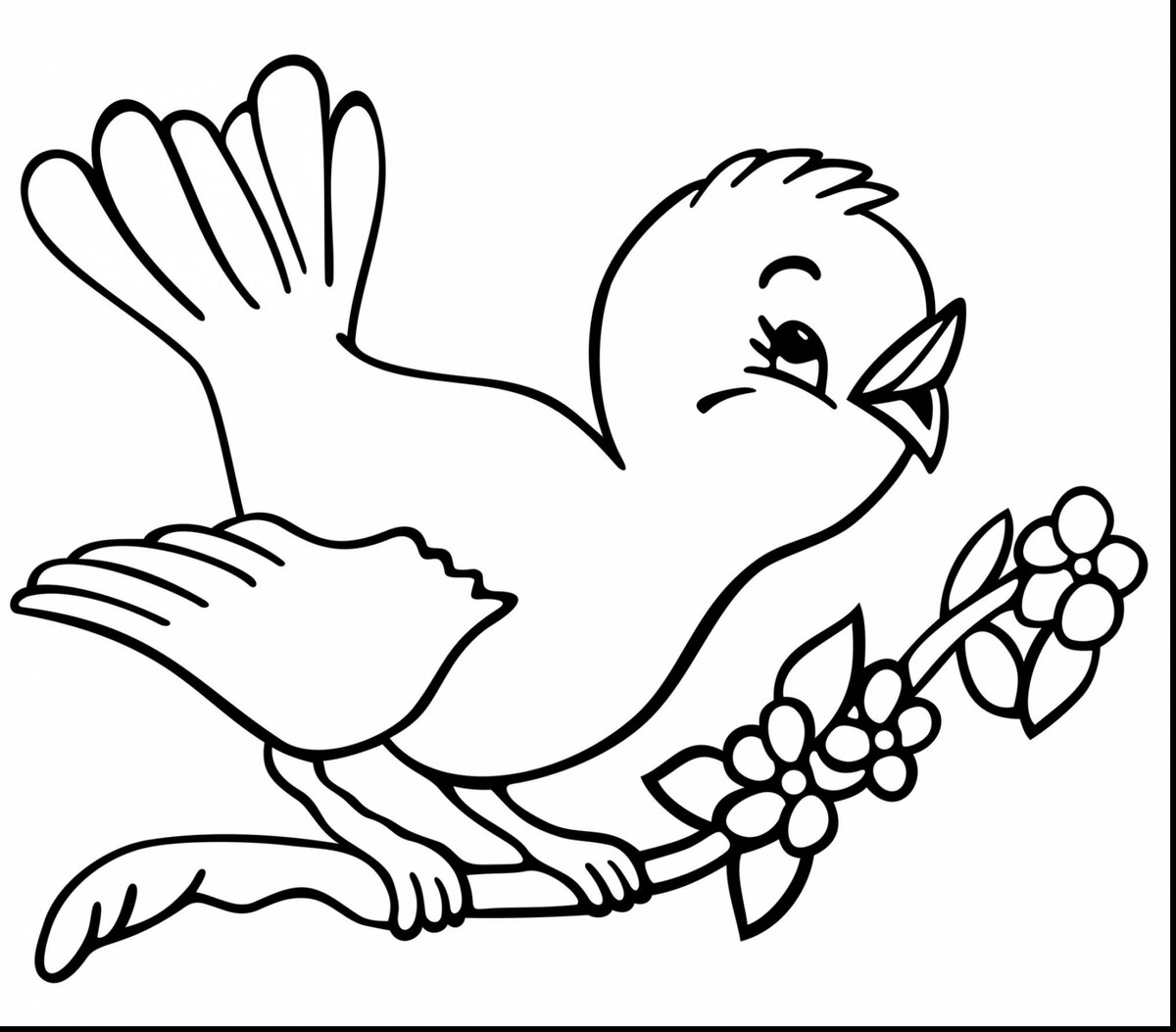 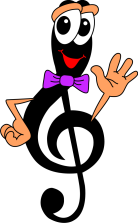 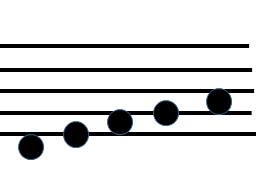 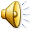 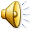 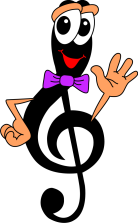 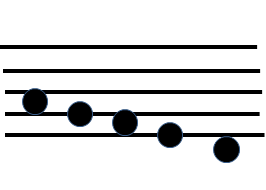 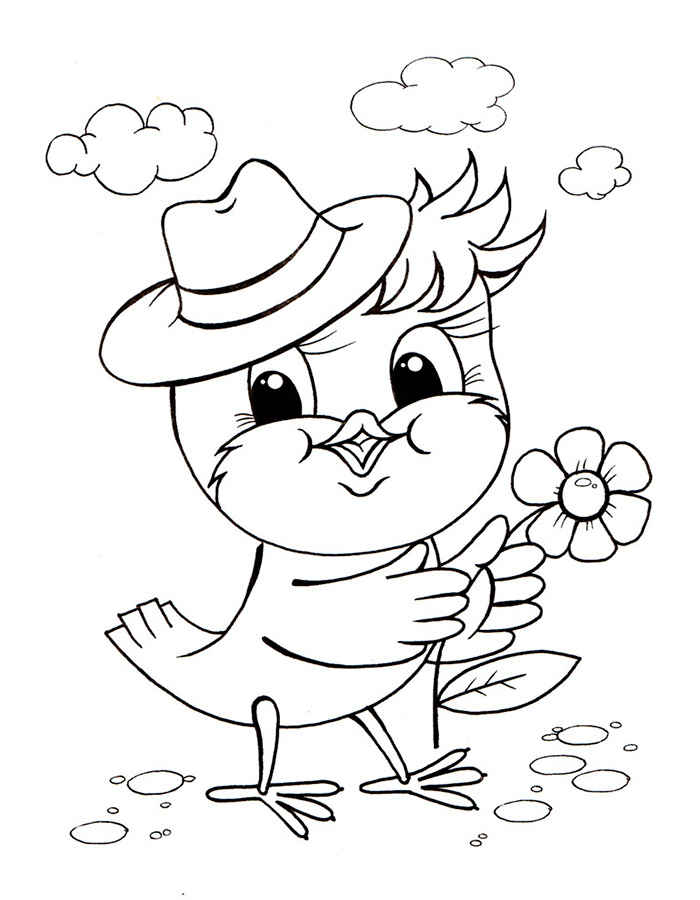 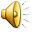 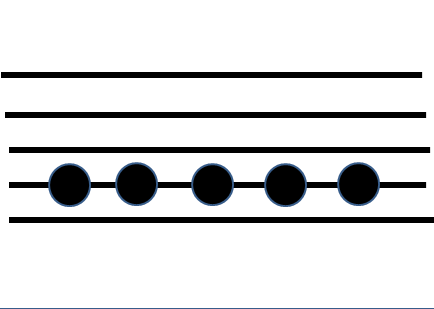 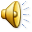 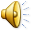 Определи у кого низкий голос, а у кого высокий.  
Желтым цветом раскрась птичку   с высоким голосом, 
 а коричневым   с низким.
Определи движение мелодии
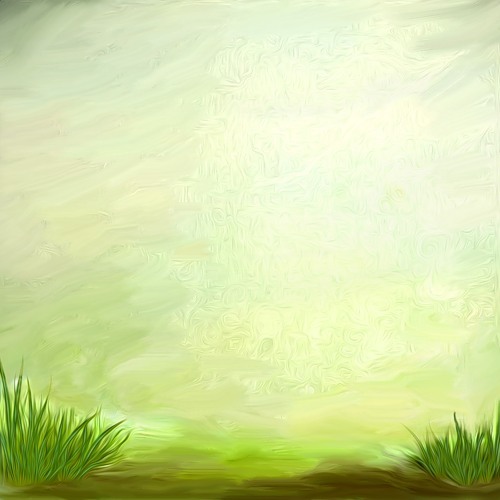 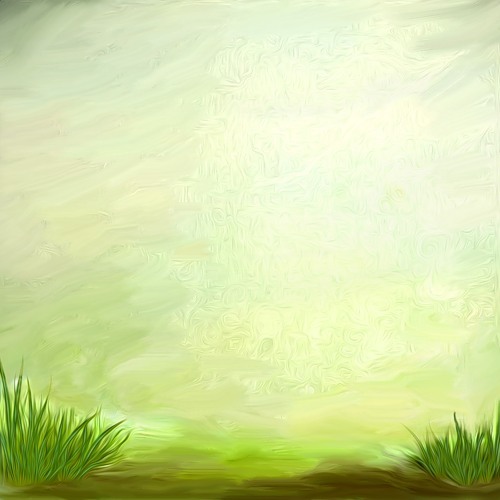 Помоги шмелёнку Жуже нарисуй и повтори движения его друзей
У ШМЕЛЁНКА  ЖУЖИ
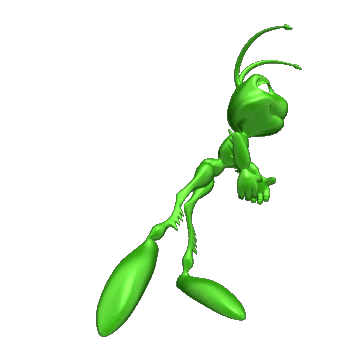 Послушай со взрослым музыкальное произведение «Полёт шмеля» Н. Римский-Корсаков. 
Изобрази карандашом движение мелодии.
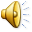 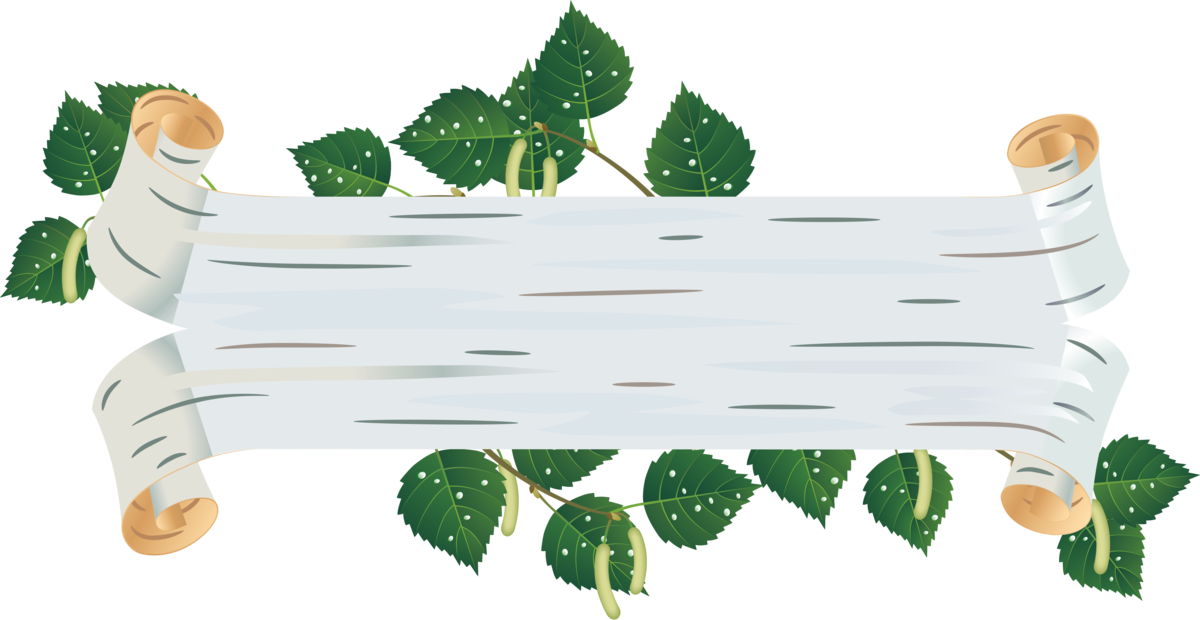 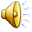 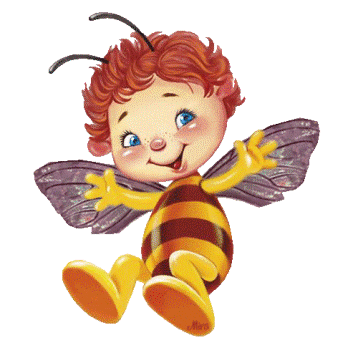 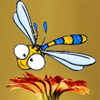 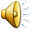 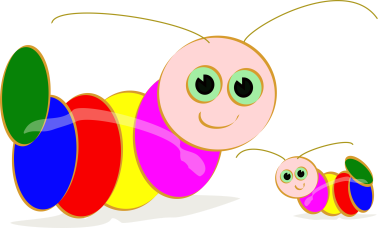 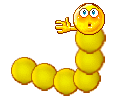 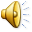 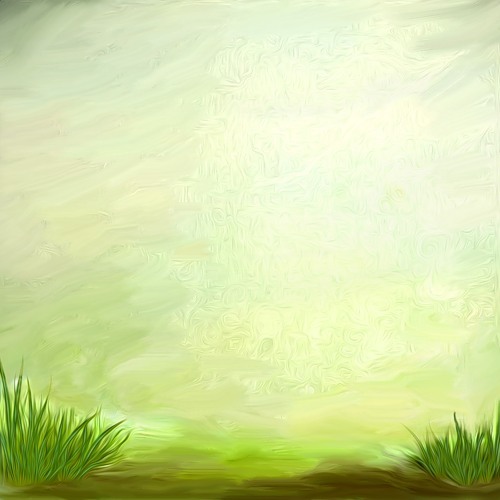 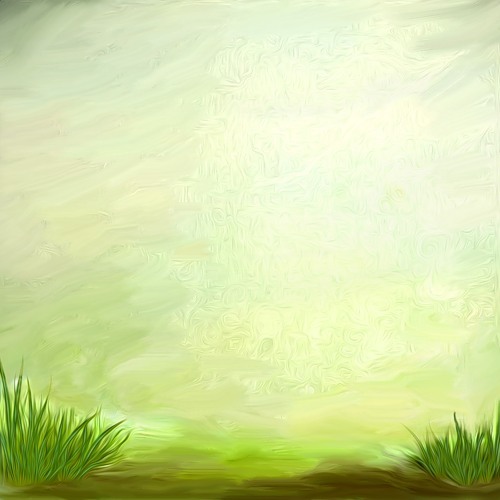 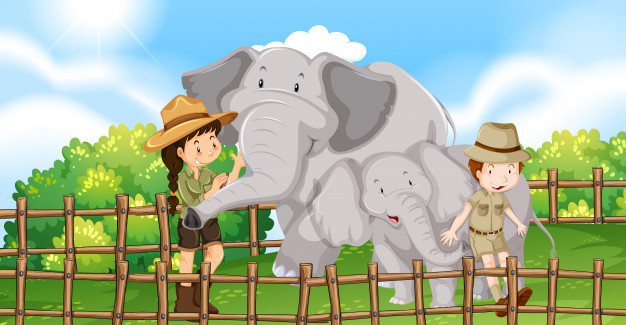 В ГОСТЯХ У ВЕЛИКАНА РИТМОСЛУХА
ДЛИНЫЙ ЗВУК  «ТА»
КОРОТКИЙ ЗВУК «ТИ»
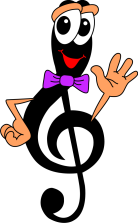 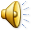 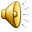 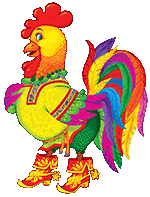 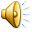 Дин, дон, дин, дон
В  зо-о-пар-ке  хо-дит  слон!
Пе-ту-ШОК, пе-ту-ШОК
Зо-ло-ТОЙ гре-бе-ШОК!
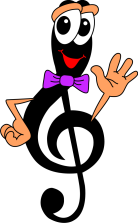 Нарисуй ритм тем, что любит кушать слон.
Нарисуй ритм цветочками
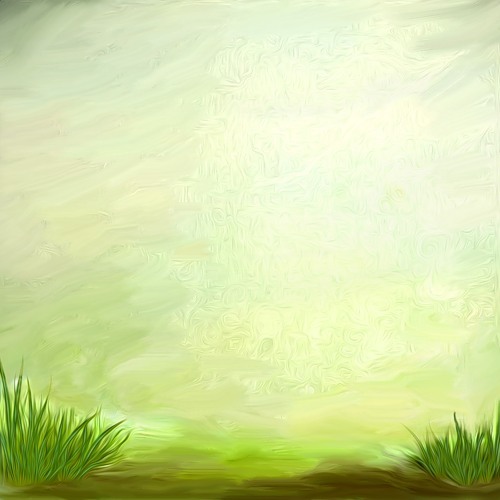 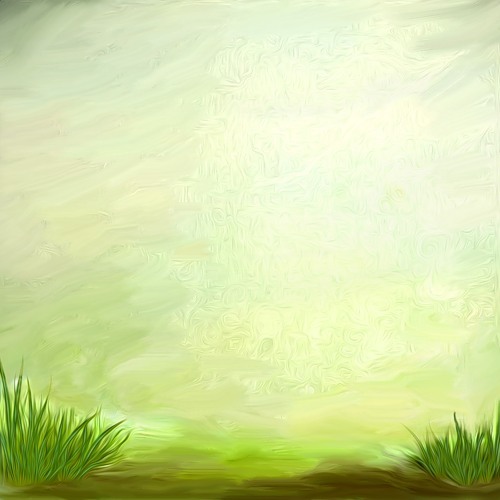 В СКАЗКЕ ЛАДОВОГО КОРОЛЕВСТВА
Придумай и нарисуй историю про  веселое солнышко и грустную тучку
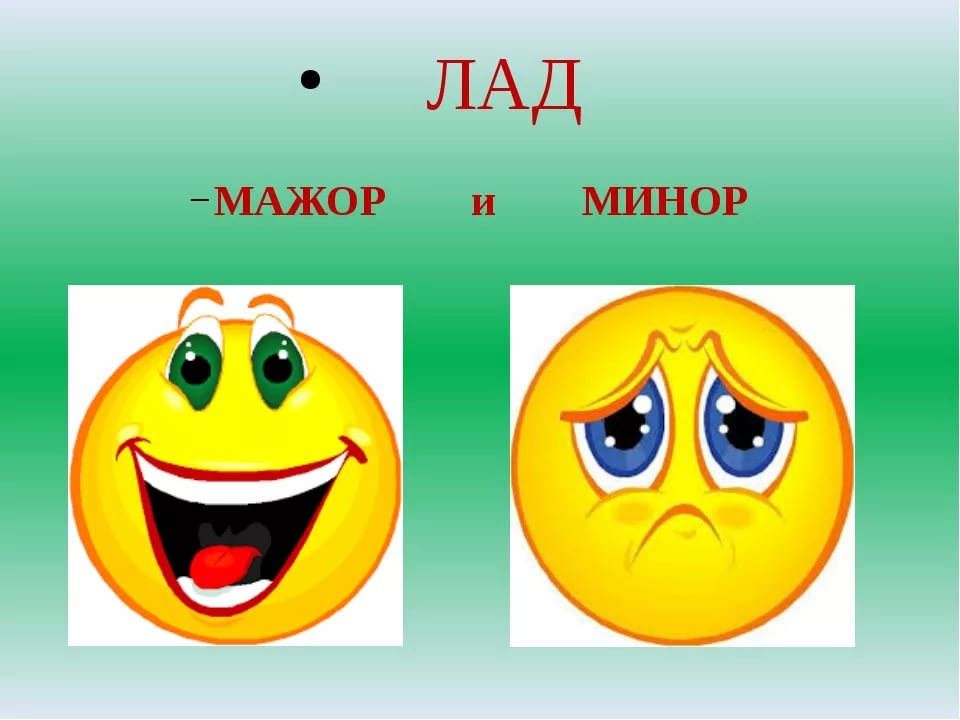 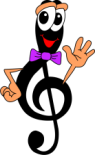 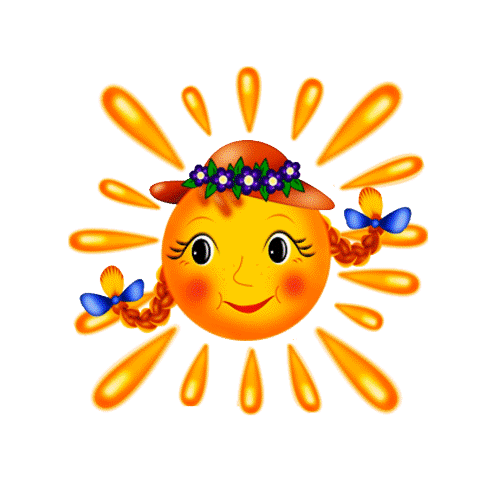 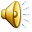 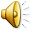 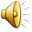 ЭТО - МАЖОР
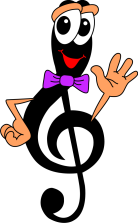 ИГРУШКИ И ЭМОЦИИ
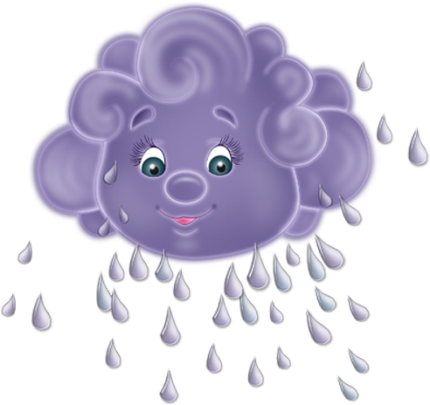 Малыши потеряли свои неваляшки. Помоги им их найти. Обрати внимание, что настроение детей и их игрушек одинаковое.
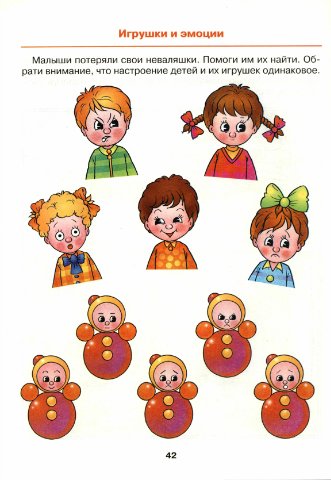 ЭТО - МИНОР
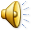 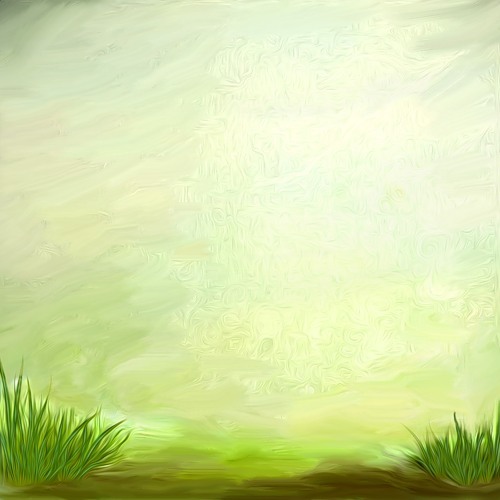 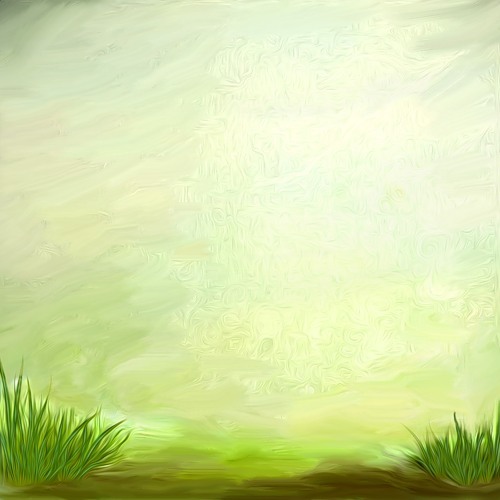 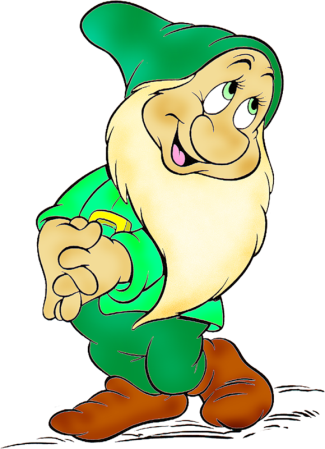 А знаешь ли ты, мой юный друг, что музыка тоже имеет своё настроение…
Веселятся музыканты,Улыбнулся дирижер,Лад, в котором мы играем,Называется… (Мажор)
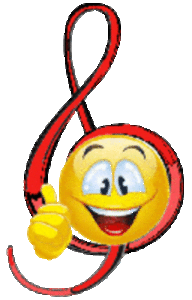 Что такое настроение?
Где оно живёт?
Как оно ложится спать?
Когда оно встаёт?
Что же ему нравится?
А что ему вредит?
Кто же постарается, 
всё это объяснит?
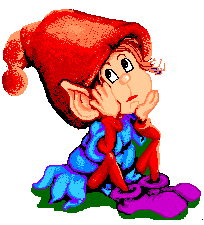 Если в нашей пьесе тучи,Дождик льет во весь опор,Этот лад ужасно грустный,Называется… (Минор)
Утреннее настроение автор В. Лунин
У папы настроение
Зазавтракомчитательное,
У мамы настроение
Напапуобижательное,
У брата настроение
Кричальнопогремучее,
А у меня,
А у меня
Покомнатепрыгучее.
Отгадай какое у меня настроение и раскрась
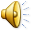 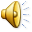 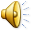 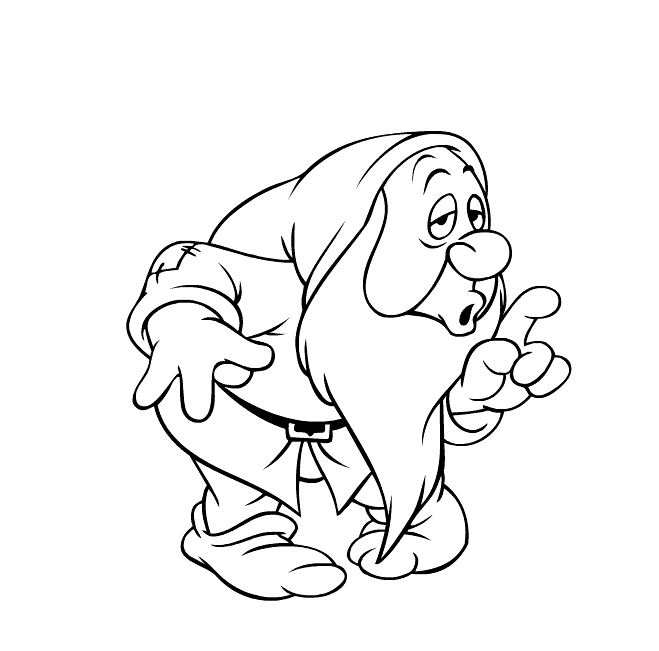 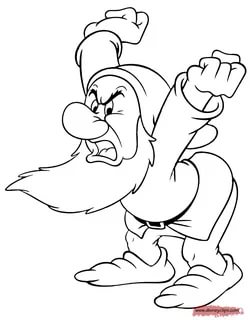 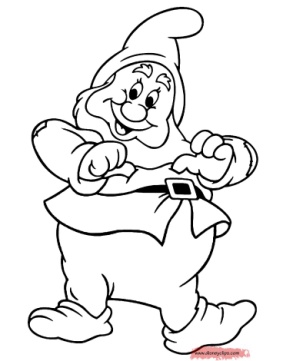 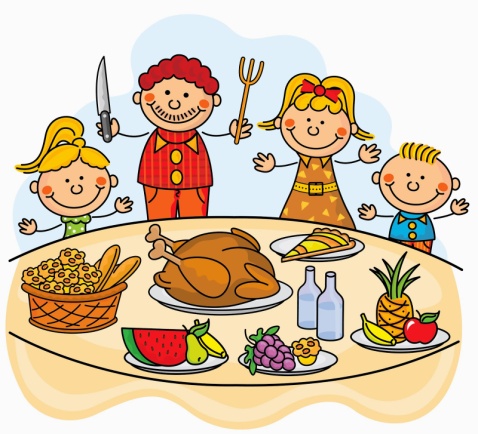 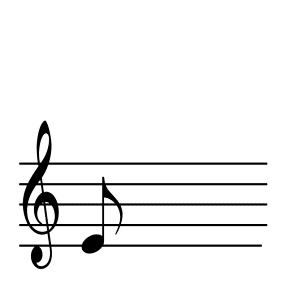 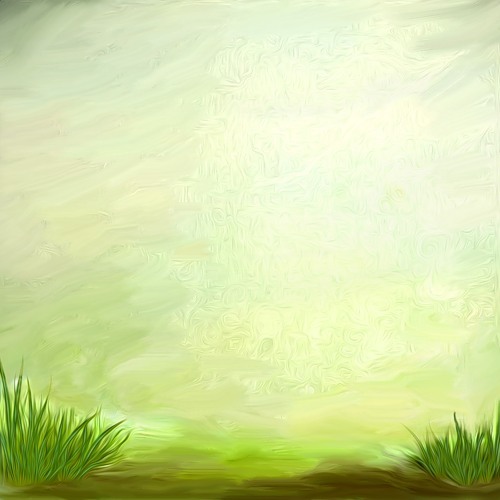 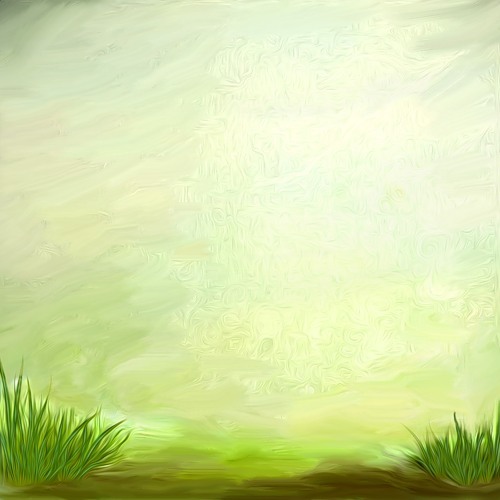 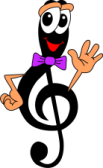 РУЧЕЁК МУЗЫКАЛЬНЫХ ЗАГАДОК
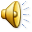 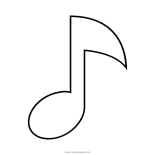 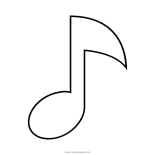 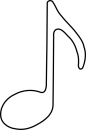 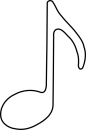 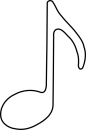 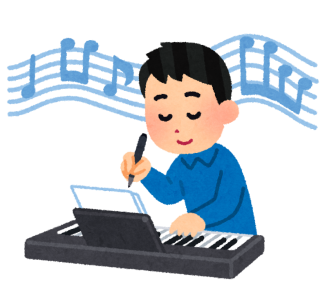 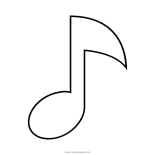 Он пишет музыку для нас,
Мелодии играет,
Стихи положит он на вальс.
Кто песни сочиняет?
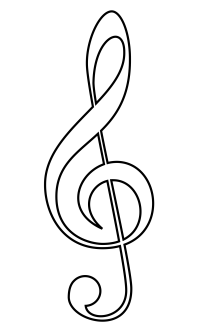 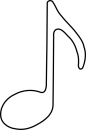 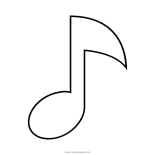 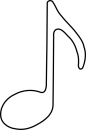 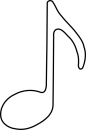 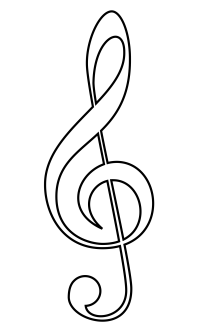 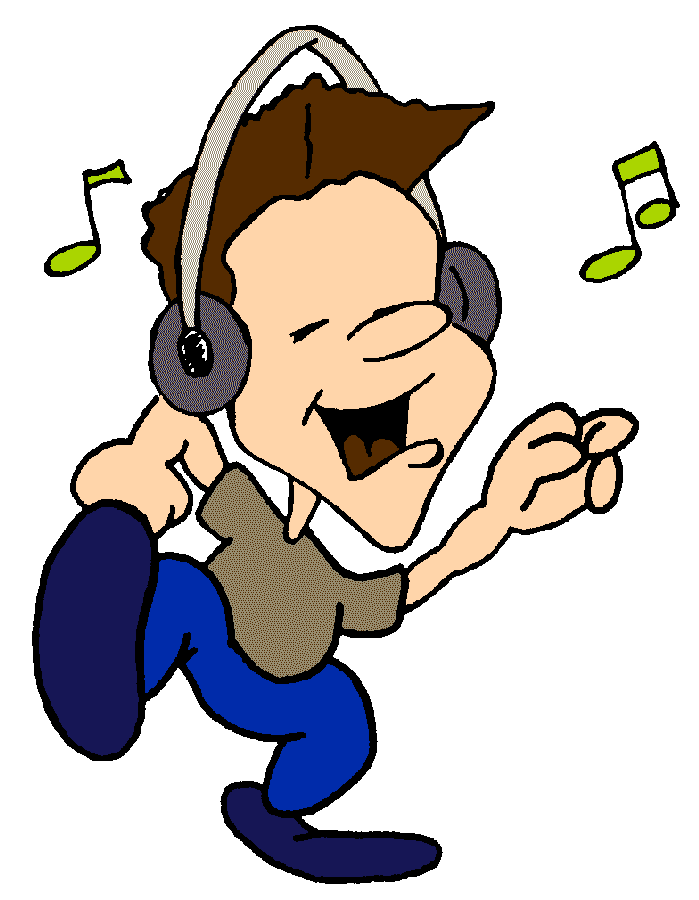 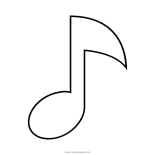 Тот, кто песни не поет, а слушает,
Называется, ребята, ...
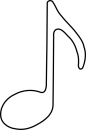 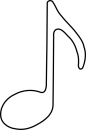 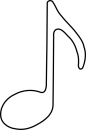 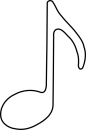 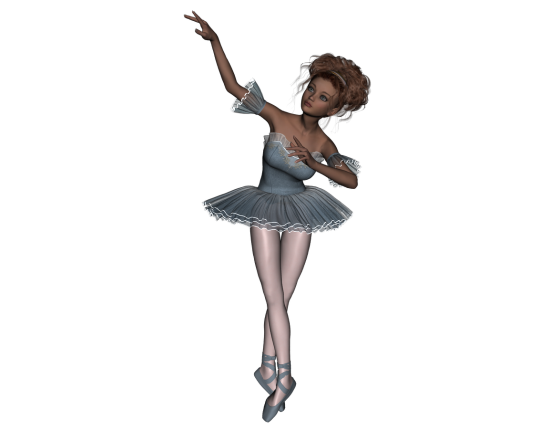 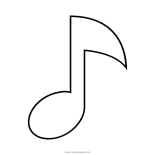 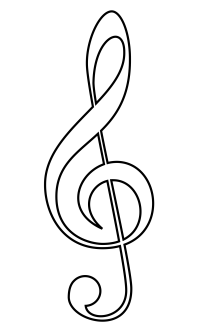 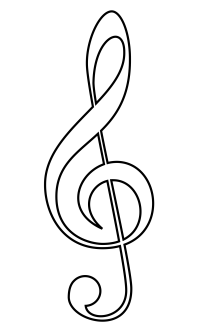 Все герои спектакля на сцене танцуют –
Не поют, не играют и не рисуют...
Прекраснее спектакля в театрах нет,
А называется он просто — ...
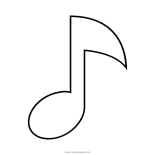 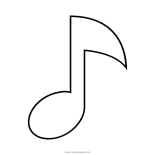 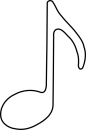 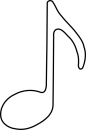 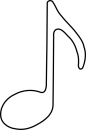 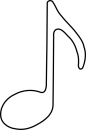 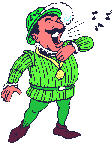 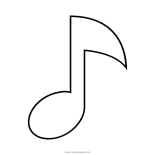 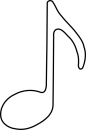 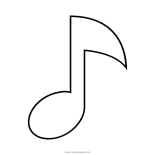 В театре очень интересно,
Когда в спектакле все поют.
И музыку играл оркестр.
Спектакль как же назовут?
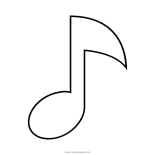 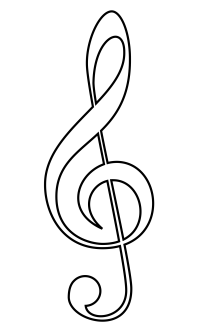 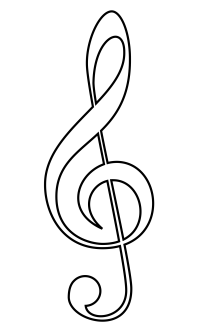 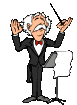 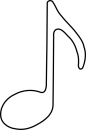 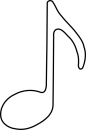 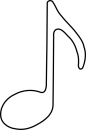 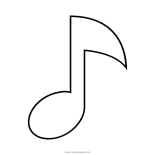 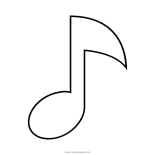 Музыкантам машет он
Палочкою,...
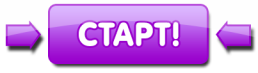 Пройди музыкальный лабиринт и раскрась
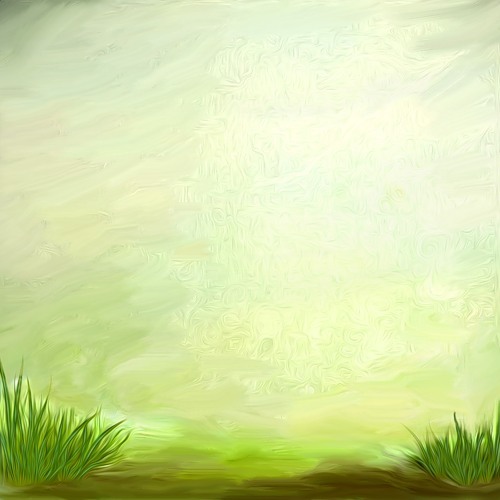 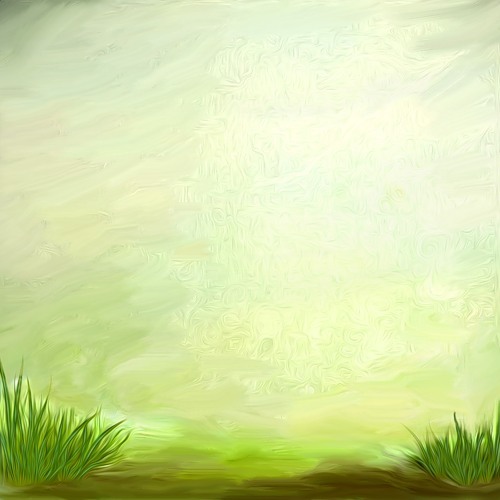 Отгадайте на каких музыкальных инструментах играли Бременские музыканты: Кот, Осел, петух и Кот?  Распутай путаницу и назови музыкальный инструмент, на котором играет каждый герой сказки.
УГАДАЙ ЧЕЙ ИНСТРУМЕНТ ?
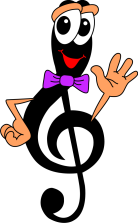 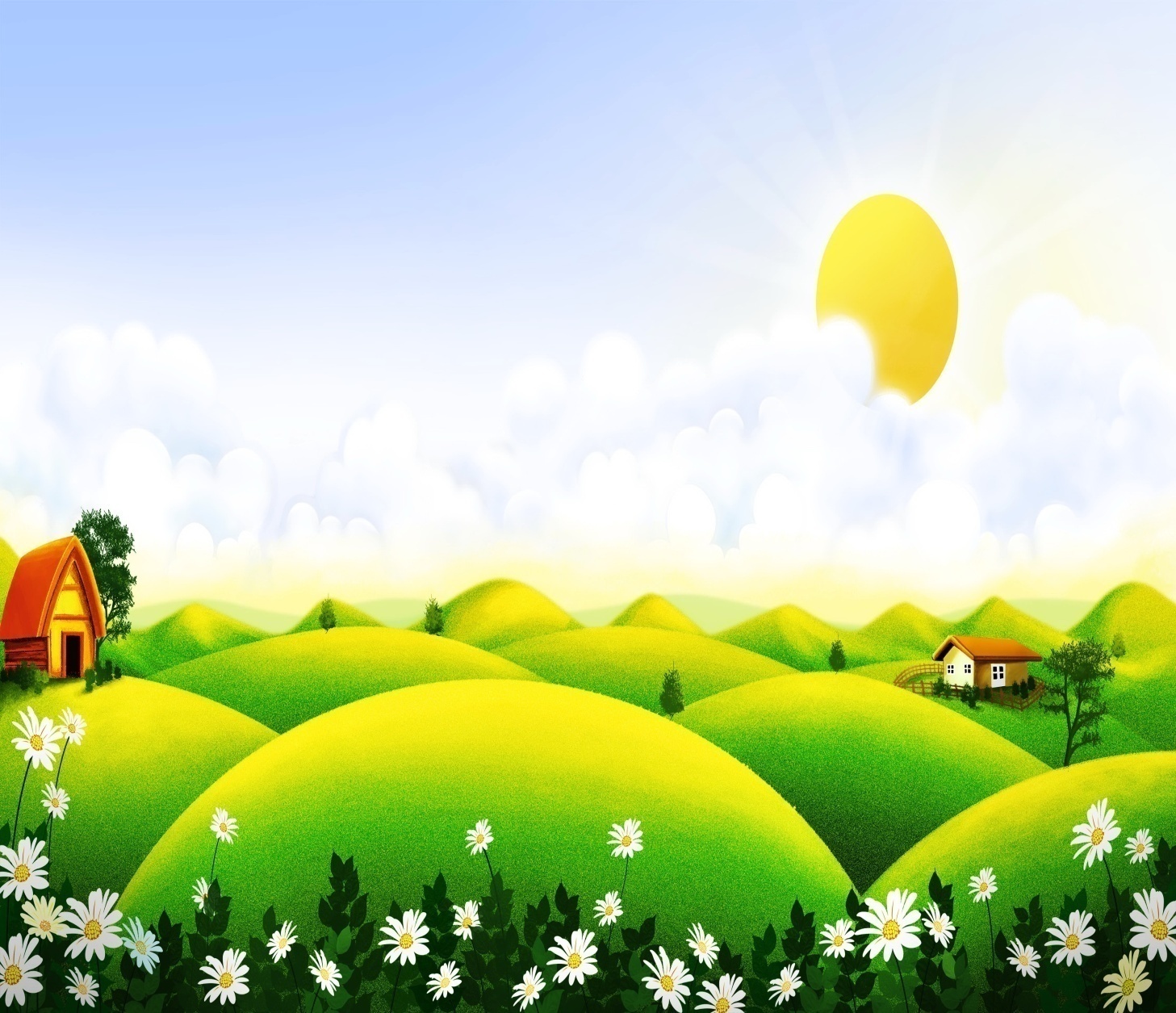 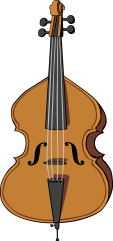 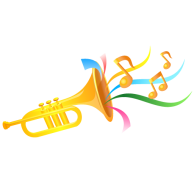 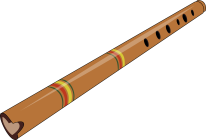 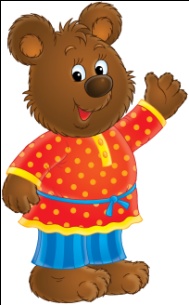 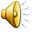 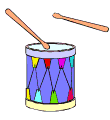 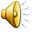 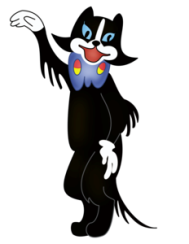 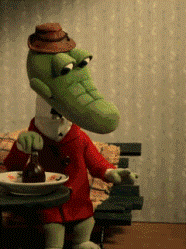 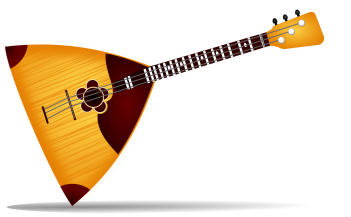 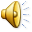 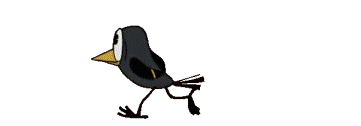 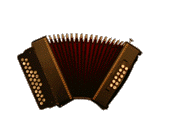 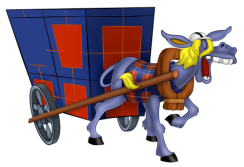 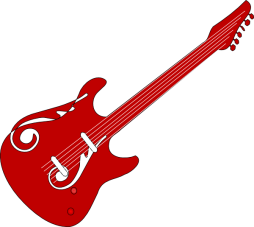 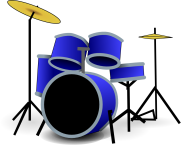 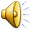 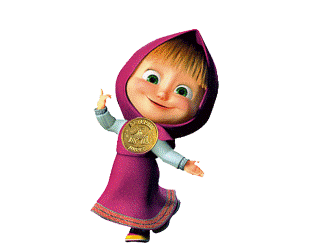 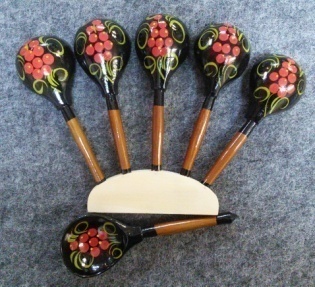 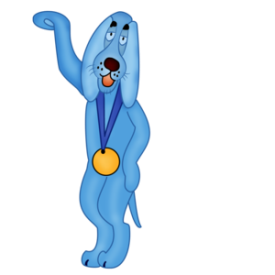 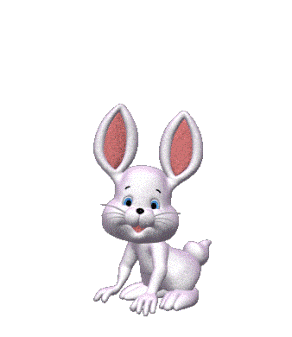 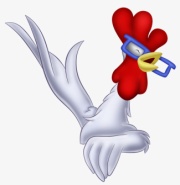 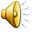 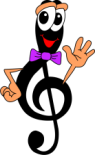 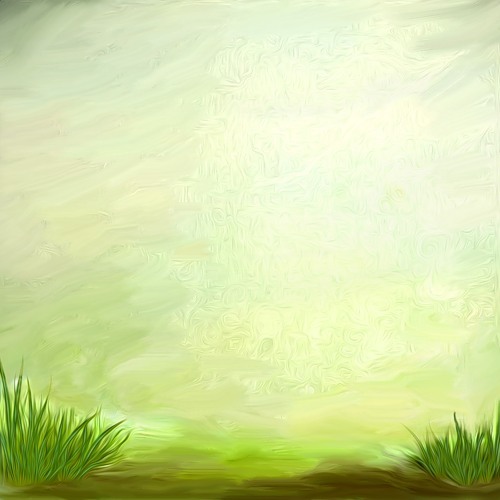 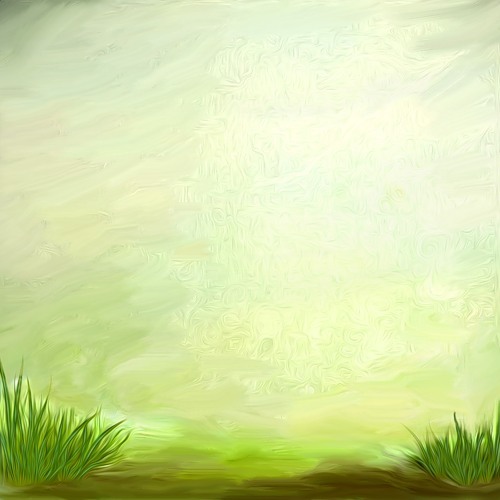 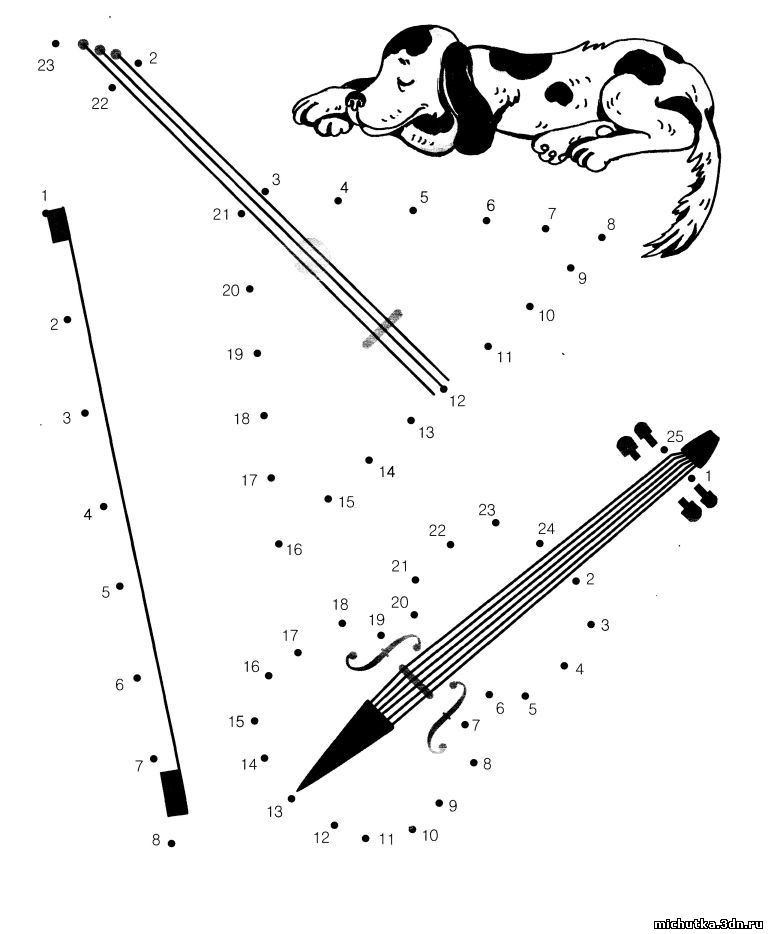 ДОРИСУЙ КАРТИНКУ ПО НОМЕРАМ и получится оркестр
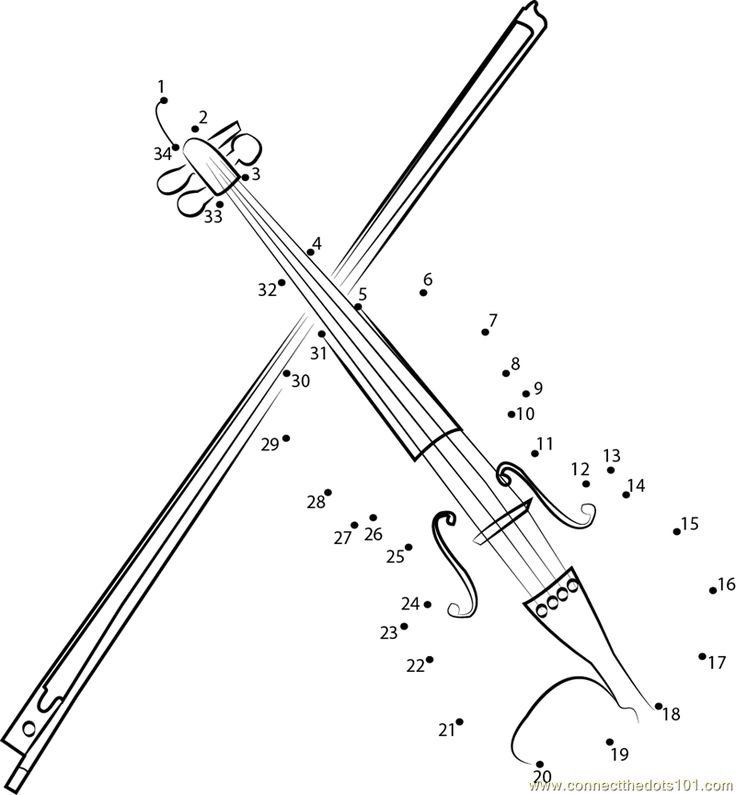 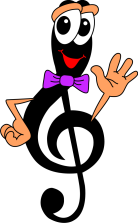 Какие инструменты стережет пес?
А знаешь ли ты как он называется?
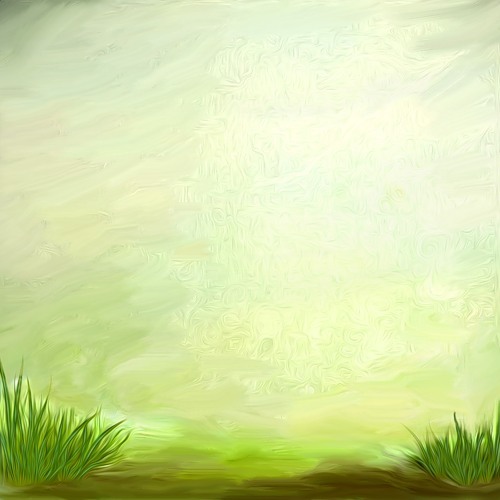 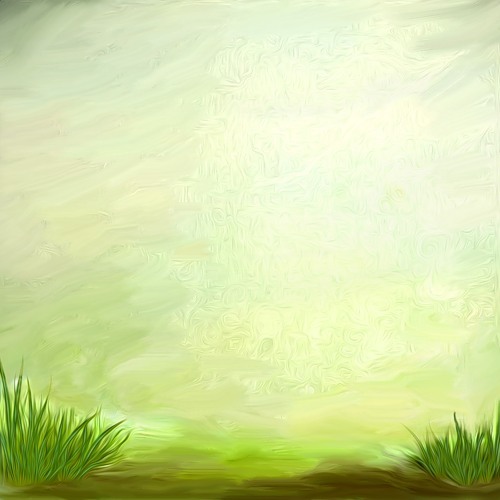 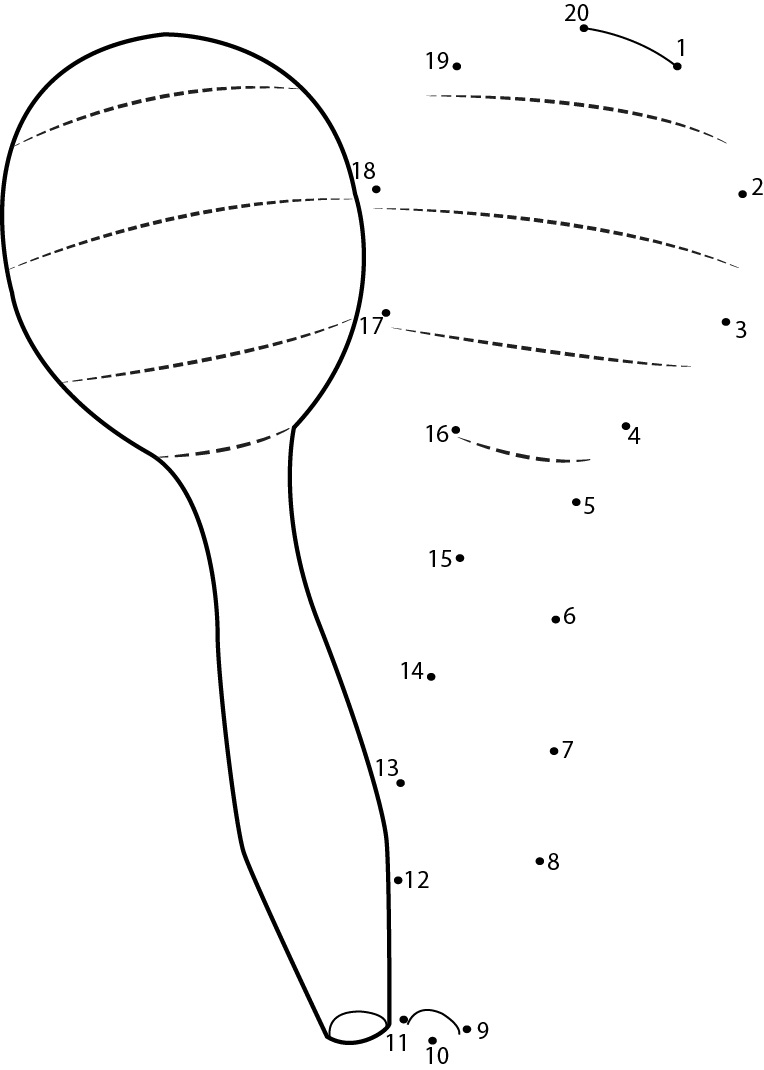 ДОРИСУЙ ИНСТРУМЕНТ
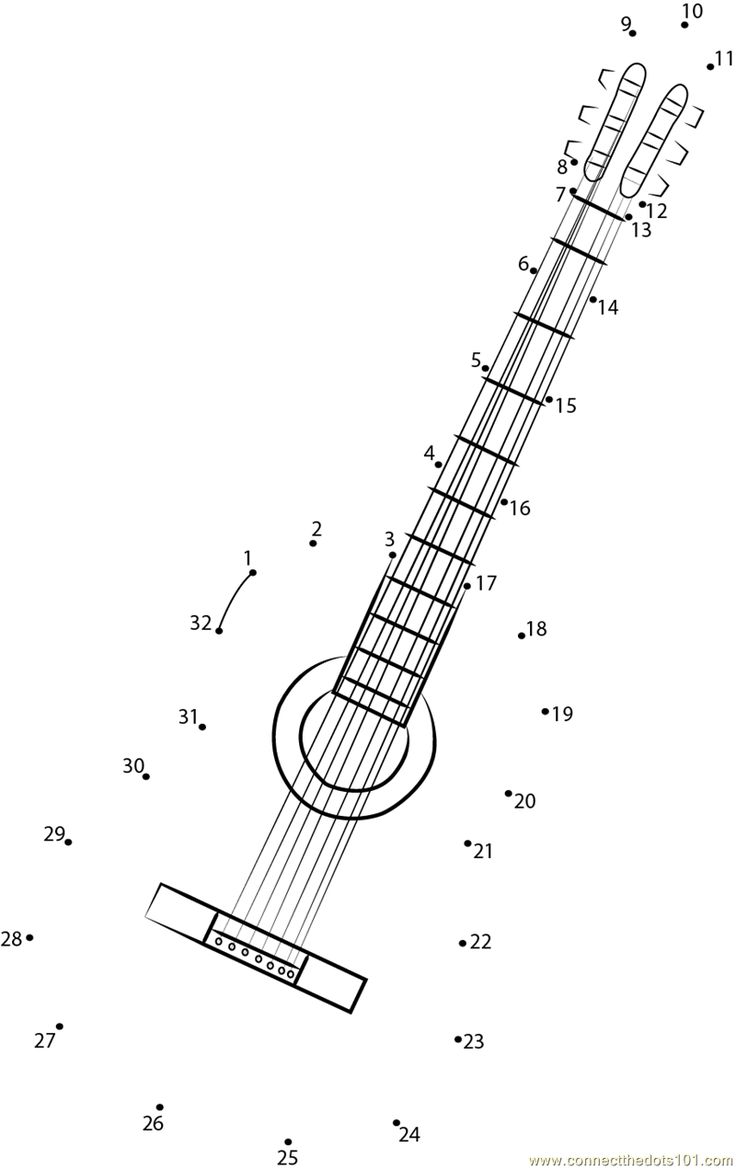 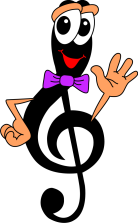 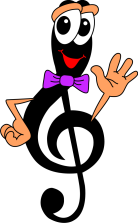 Он похож на погремушку,Только это не игрушка!
На чем играет кот Матроскин?
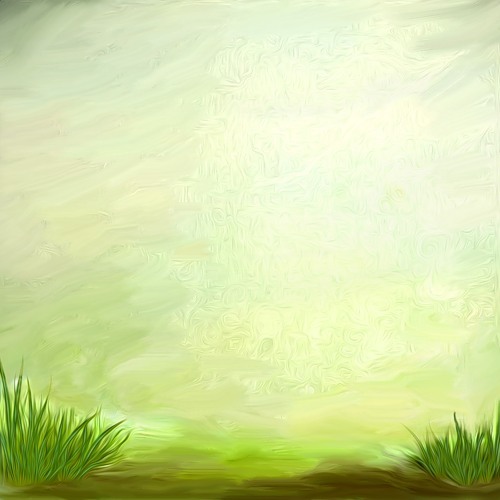 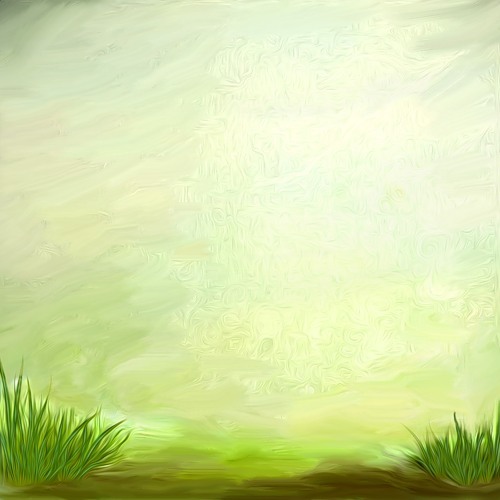 ВОЛШЕБНАЯ СТРАНА МУЗЫКАЛЬНЫХ ИСНТРУМЕНТОВ
Найди и обведи все струнные инструменты
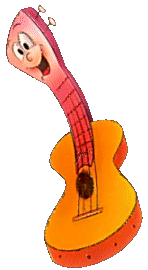 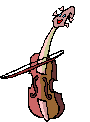 Найди лишний инструмент  и отметь его
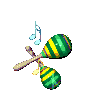 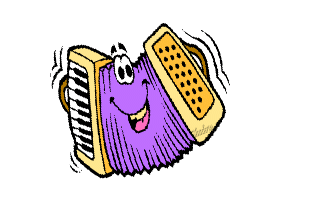 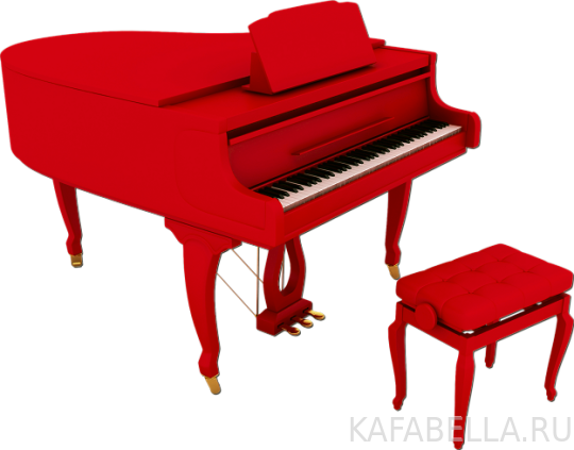 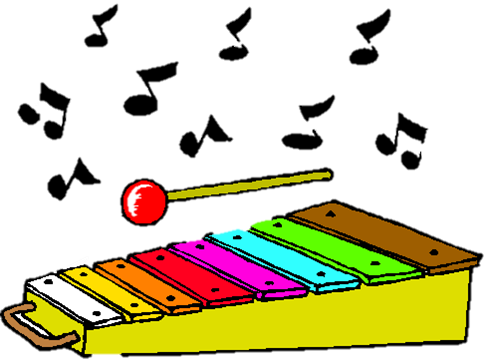 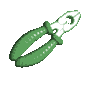 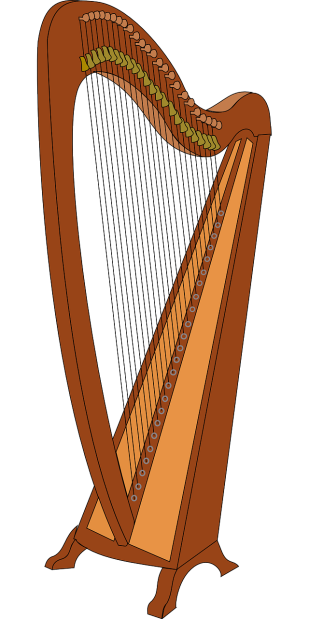 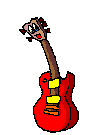 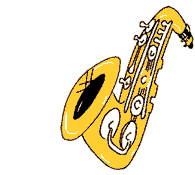 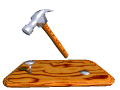 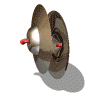 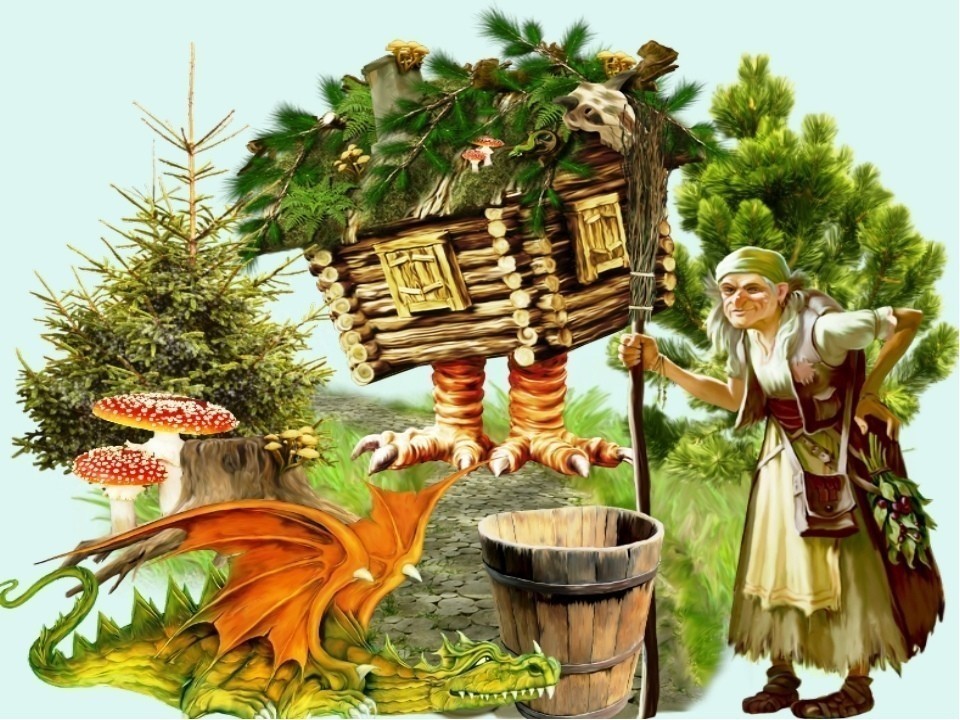 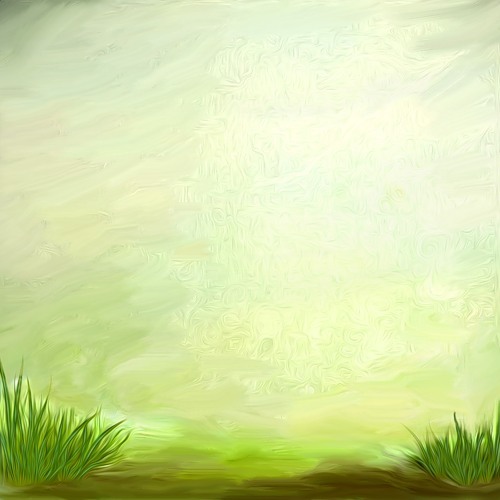 Помоги Бабе-Яге собрать в ступу музыкальные инструменты. Нарисуй линии от инструмента к ступе.
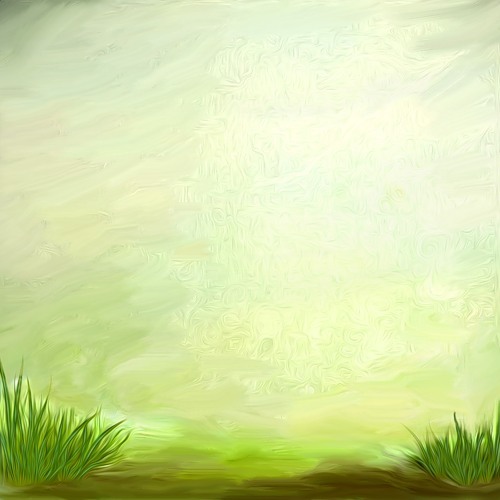 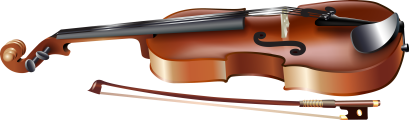 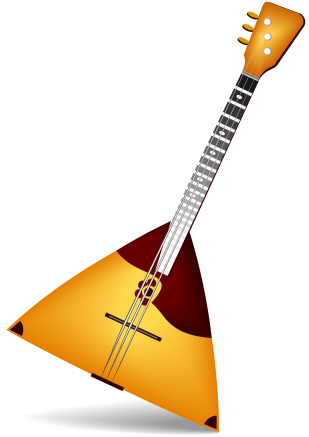 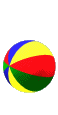 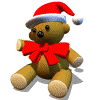 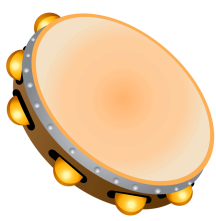 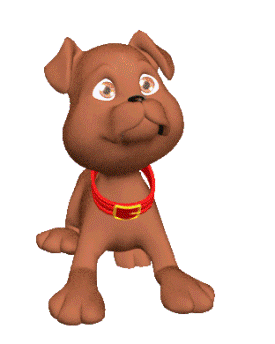 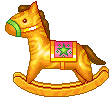 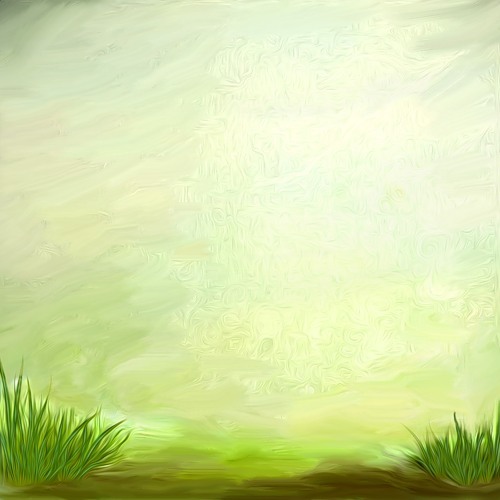 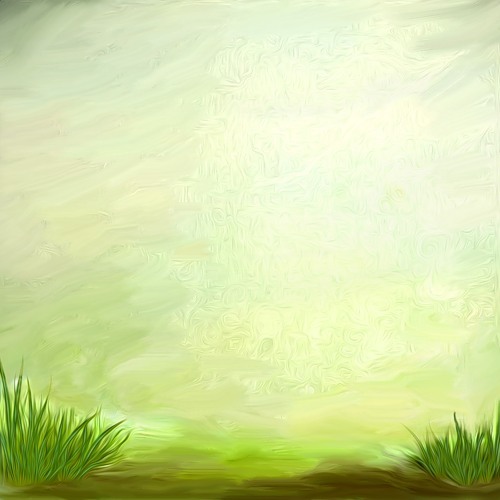 Помоги графу Жанр Маршелье Вальсон соединить изображения с соответствующим жанром музыки
В ГОСТЯХ У ГРАФА ЖАНРА МАРШЕЛЬЕ ВАЛЬСОН
Три кита есть в музыке. Не знали?Держится вся музыка – на них.Это: песня, танец. Посчитали? Двух назвали. Марш – вот третий кит.
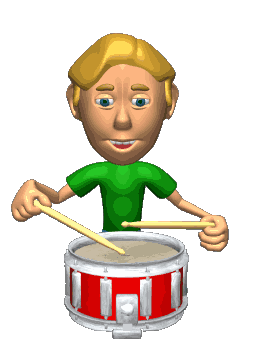 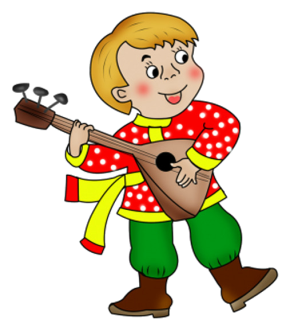 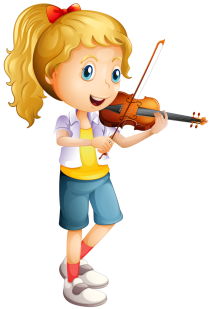 ПЕСНЯ
ТАНЕЦ
ТАНЕЦ
МАРШ
ПЕСНЯ
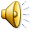 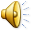 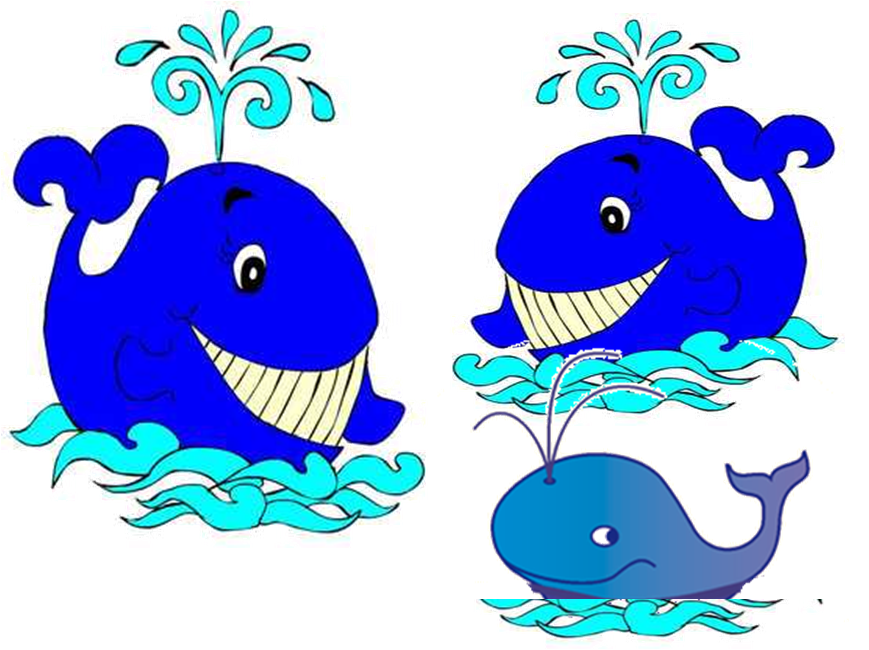 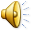 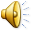 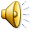 А ты знаешь как называются эти танцы?
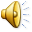 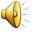 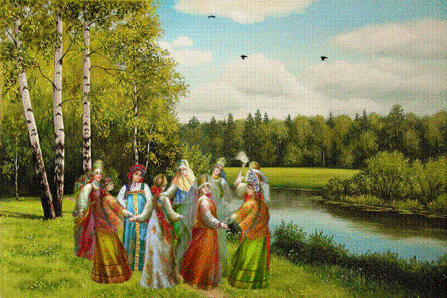 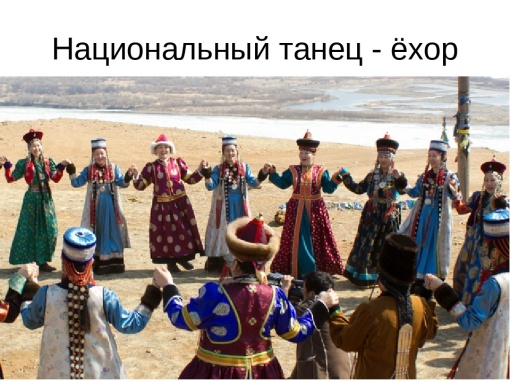 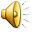 МАРШ
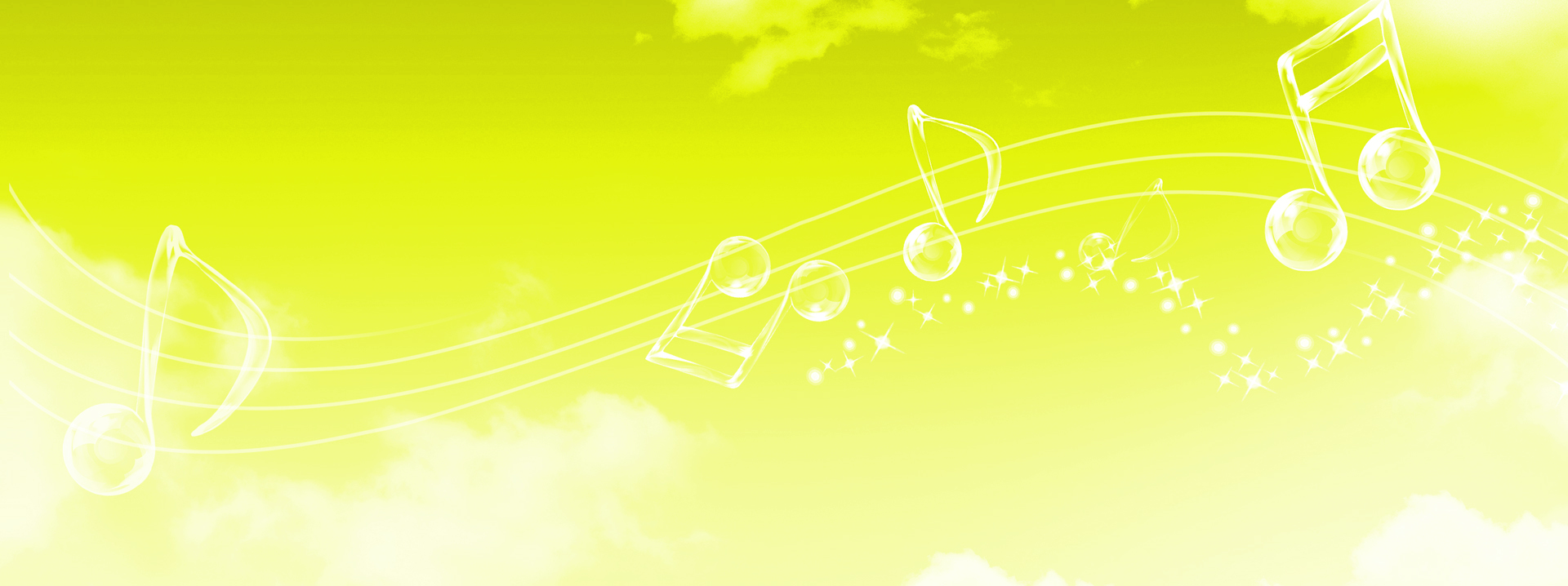 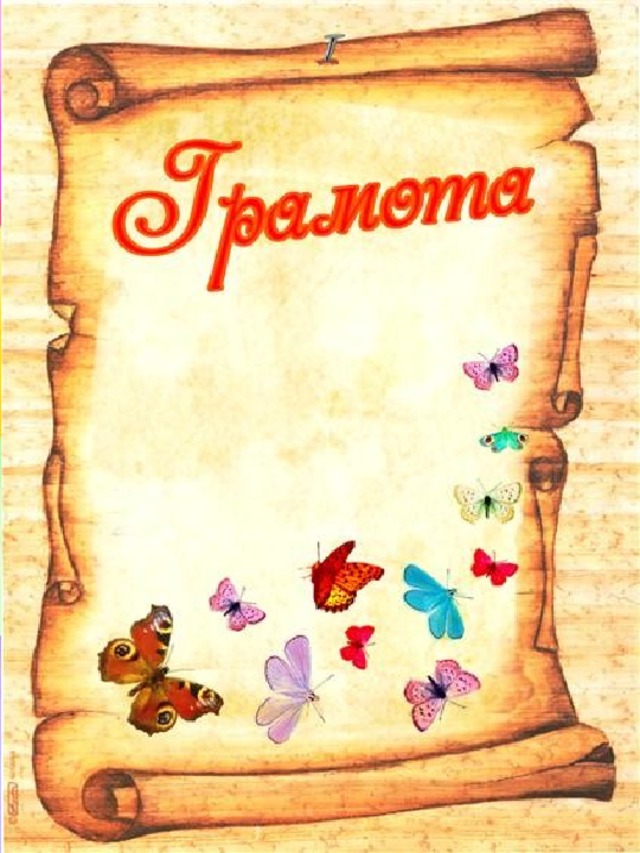 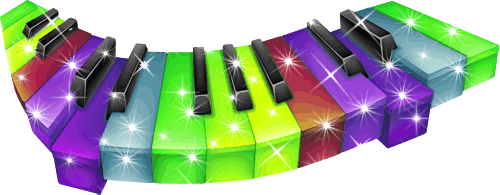 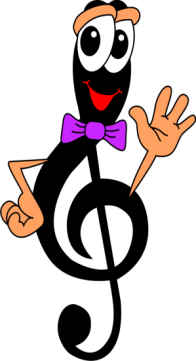 НАГРАЖДАЕТСЯ
_________________
За стремление овладеть основами музыкального искусства

Король 
Скрипичный Ключ
Авторы - составители:
Музыкальные руководители Муниципального автономного дошкольного образовательного учреждения детский сад №8 «Аюна» г. Кяхта:
Серебренникова Светлана Михайловна, Рещикова Наталья Вячеславовна.
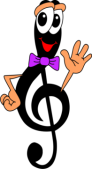 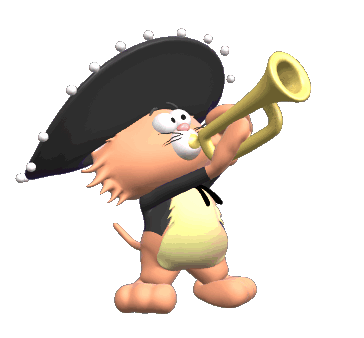 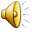 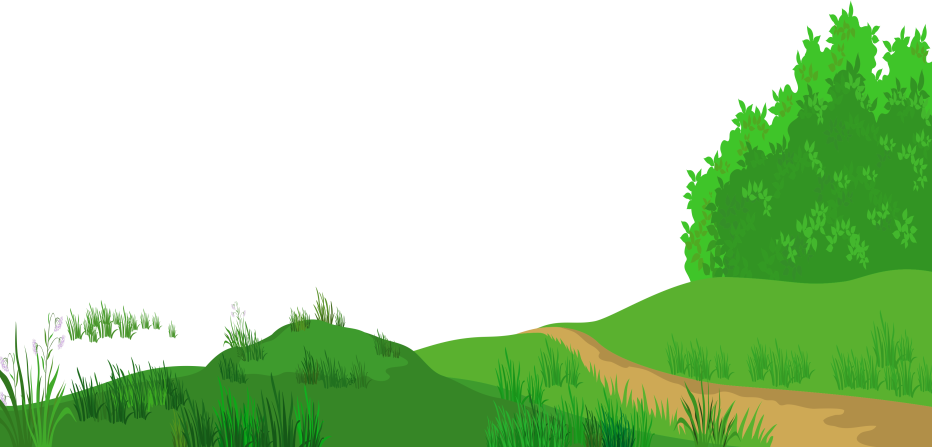 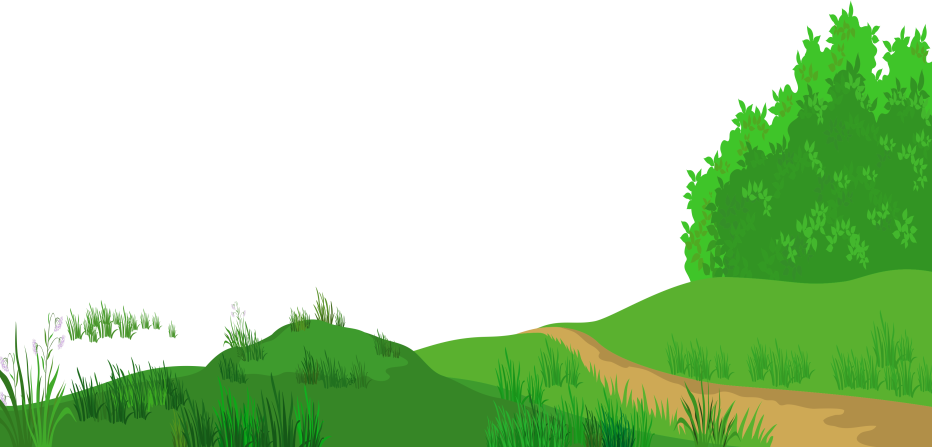 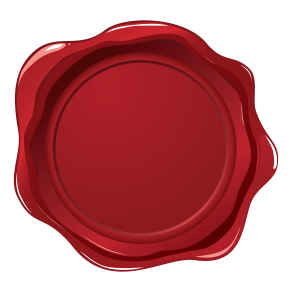 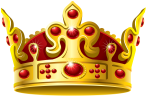